Stappenplan optimaliseren industriële koeling
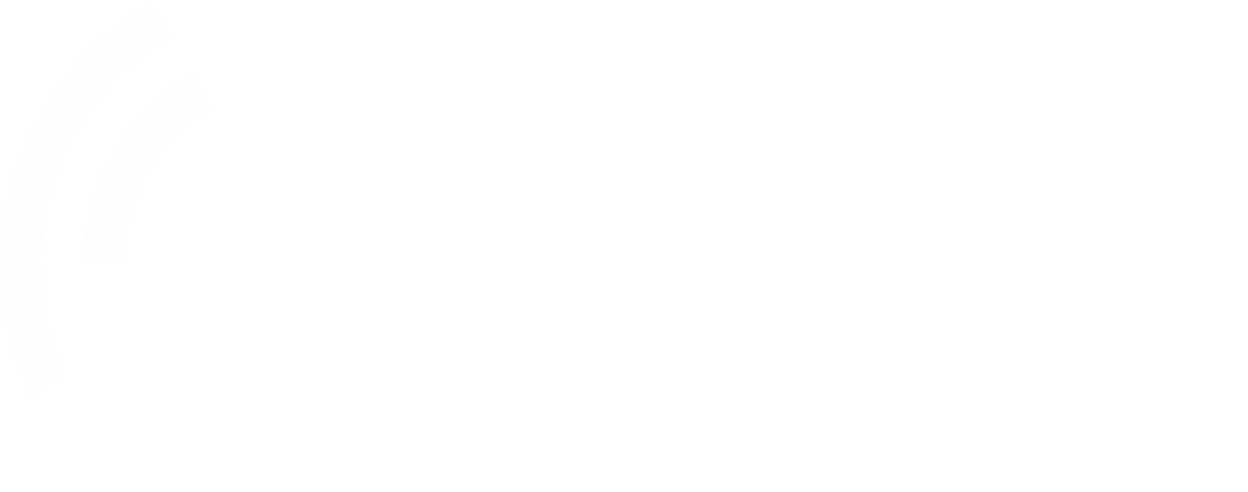 Martijn Rayen, 25/01/2023
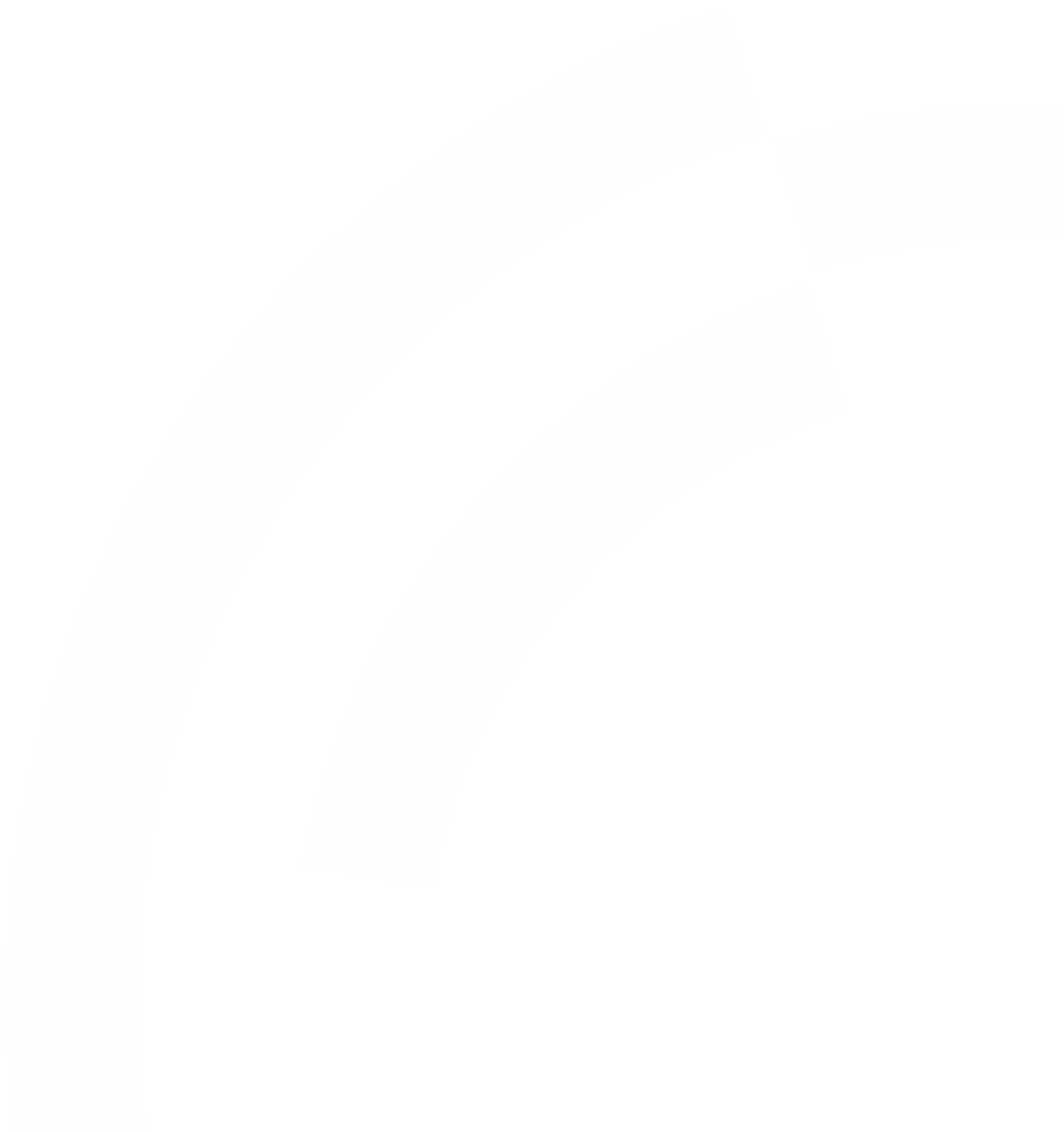 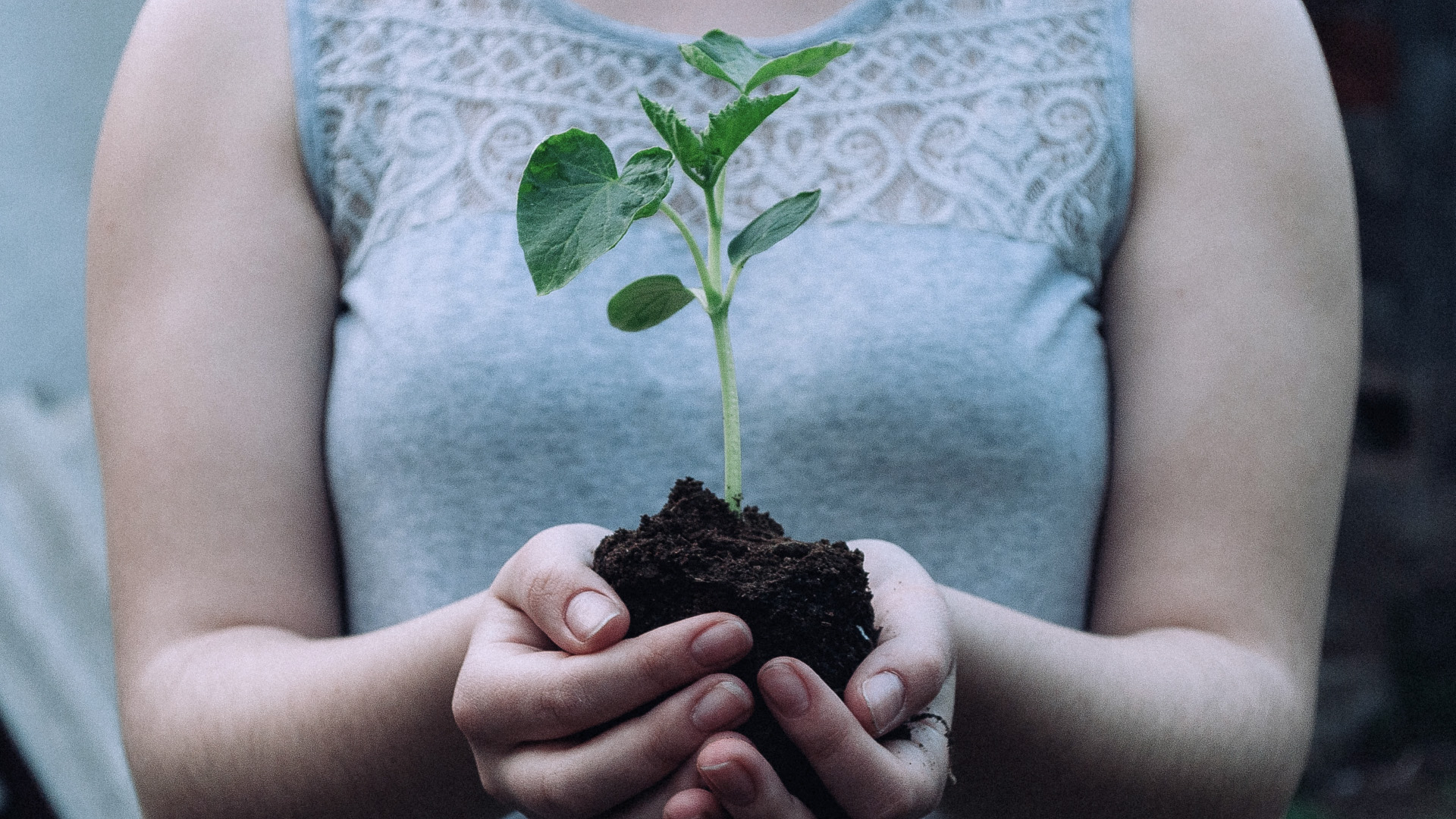 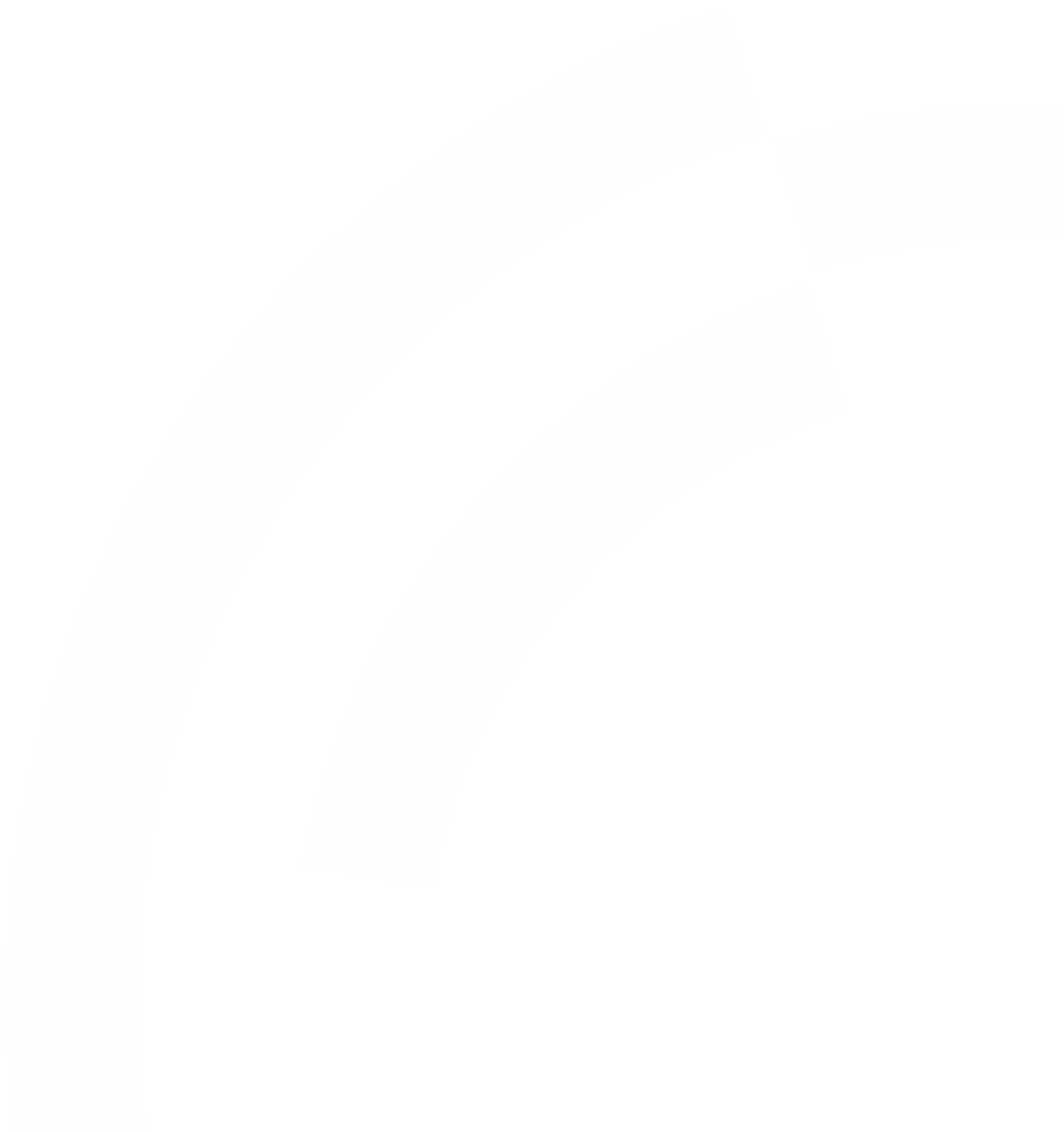 Encon & Mezelf
Encon is een onafhankelijk bureau dat bedrijven ondersteunt met creatieve en vernieuwende oplossingen in hun transitie om duurzamer te worden.
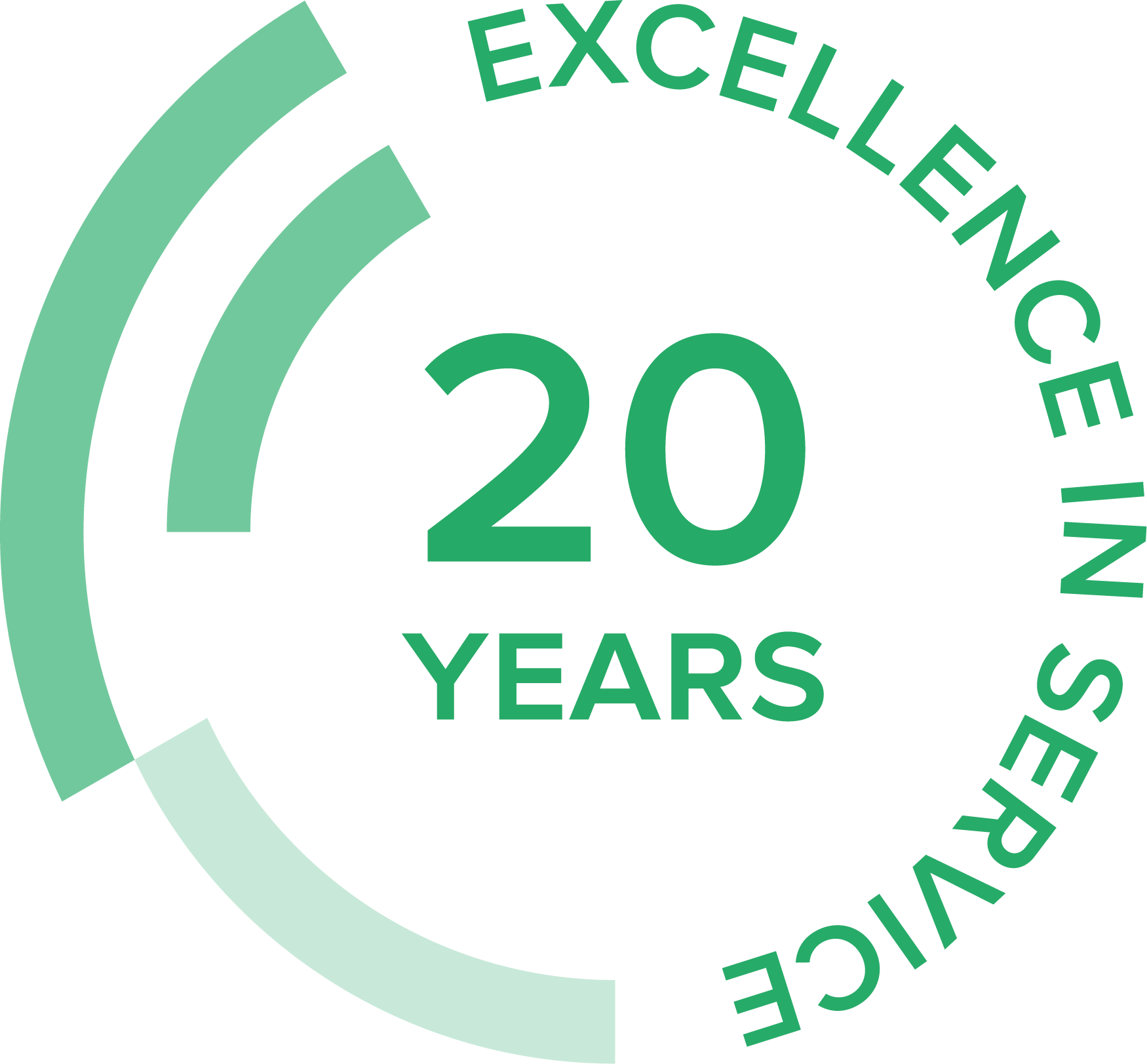 Actief in Europa met kantoren in BE, NL en DE
Sinds2002
> 80 experts
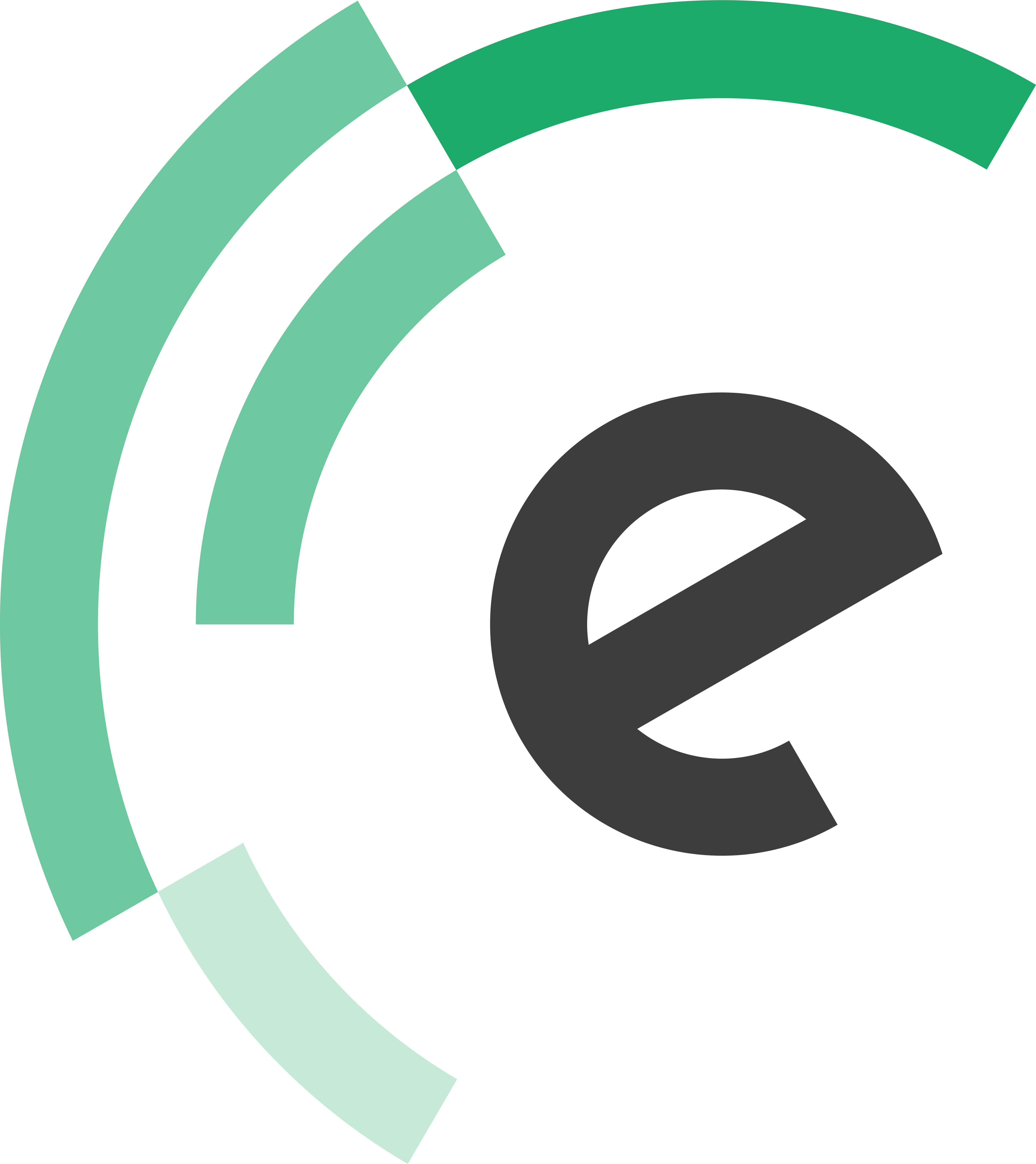 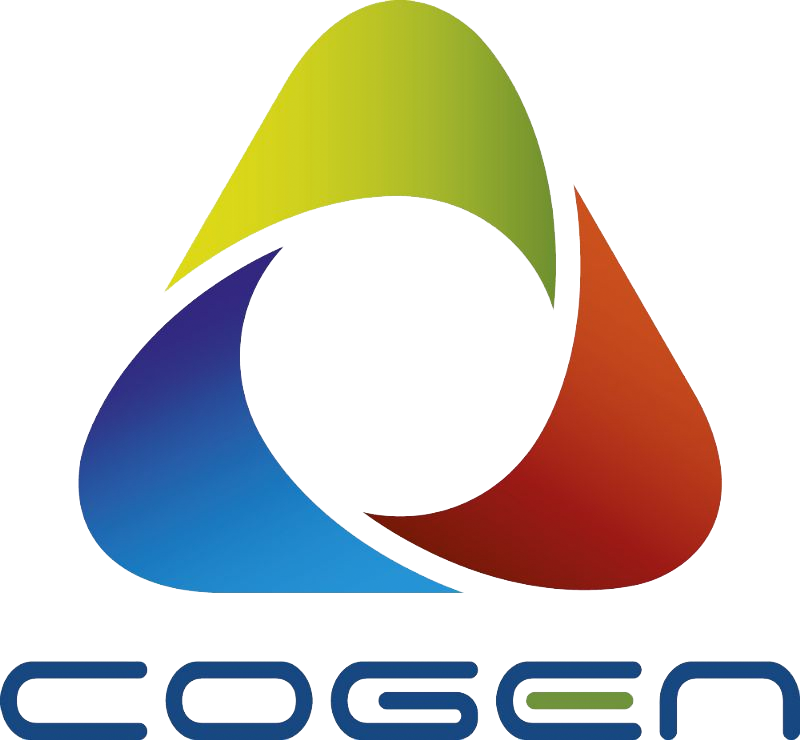 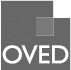 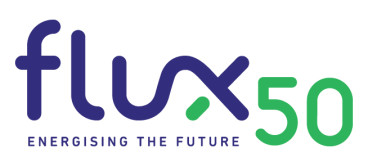 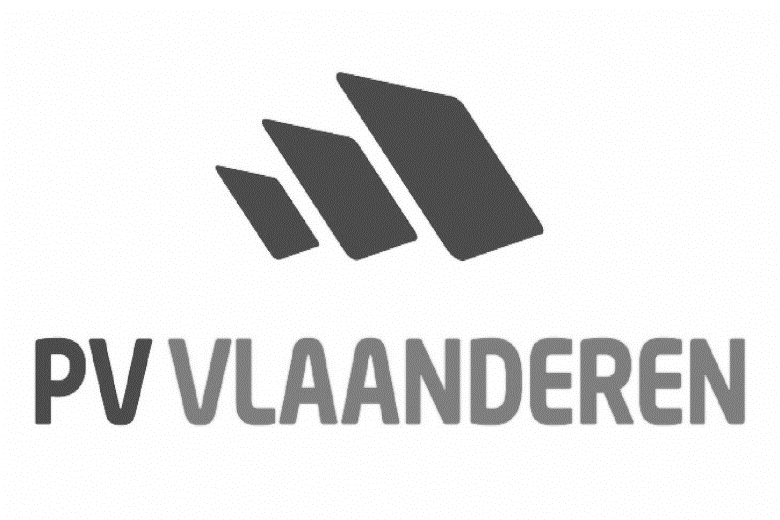 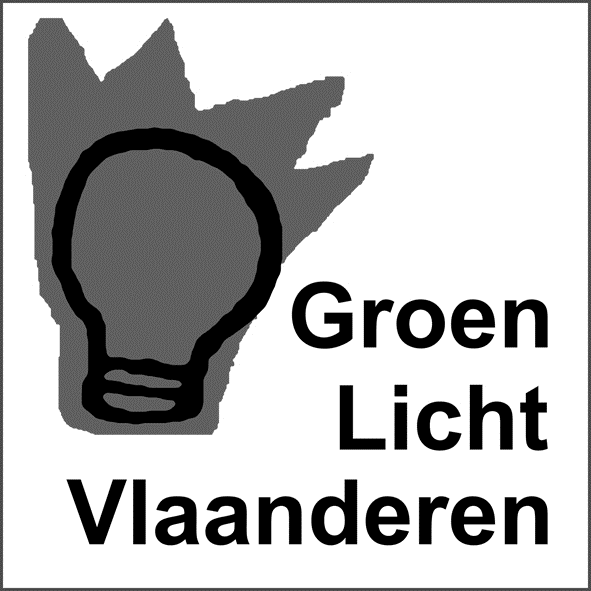 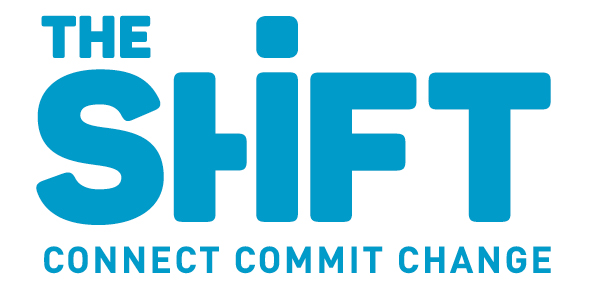 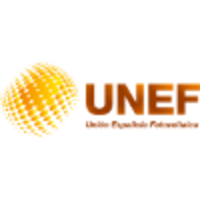 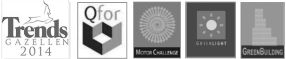 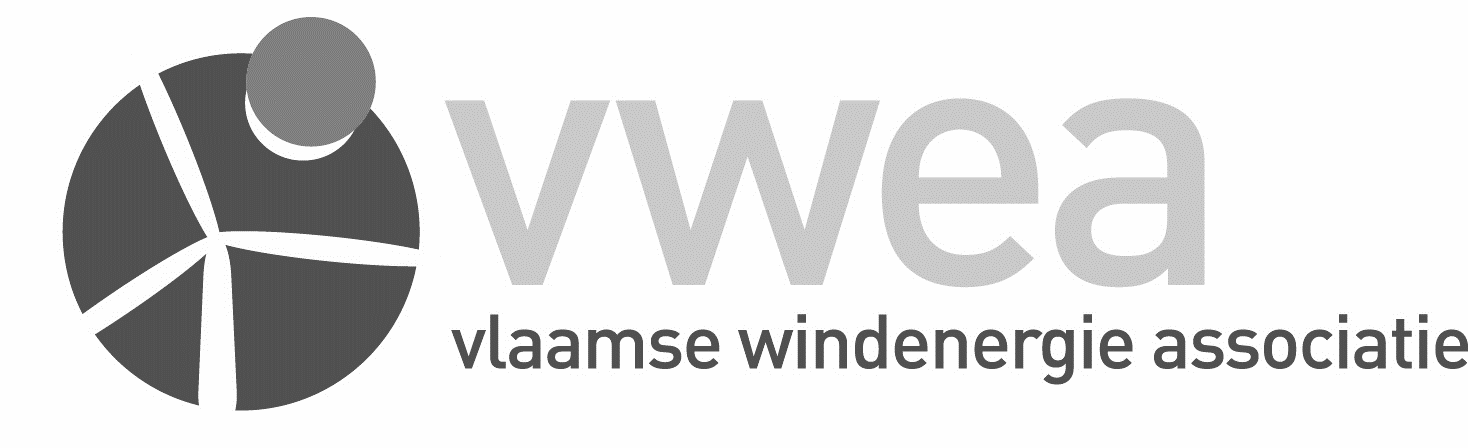 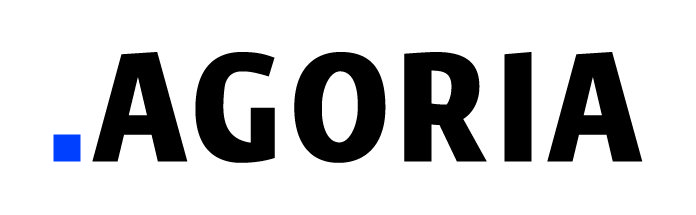 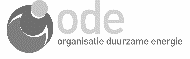 [Speaker Notes: Wie is Encon en wat doen wij?
Encon is een onafhankelijk bureau dat bedrijven ondersteunt met creatieve en vernieuwende oplossingen in hun transitie om duurzamer te worden.
Zoals reeds gezegd doen we dit al 18 jaar, hebben we meer dan 80 experts en werken we voor bedrijven in Europa met vestigingen in België en Nederland.]
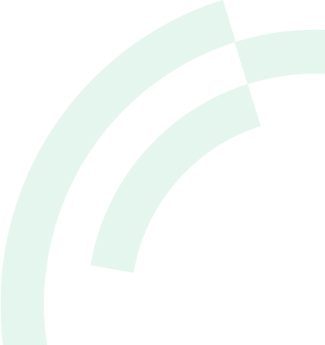 Terug naar het overzicht
Een volledig product overzicht
DUURZAME  COMMUNICATIE
DUURZAME 
PRODUCTEN / DIENSTEN
DUURZAME ASSET MANAGEMENT
Gebouwen
Duurzaamheidsrapportering
Diensten
Hospitality & gezondheidszorg
Technische installaties
Strategische storytelling
Retail
Logistiek
Hernieuwbare energie
Real estate
Content creatie
Bouw
Voeding & consumenten goederen
Human Capital
Content management
Steden & bedrijventerreinen
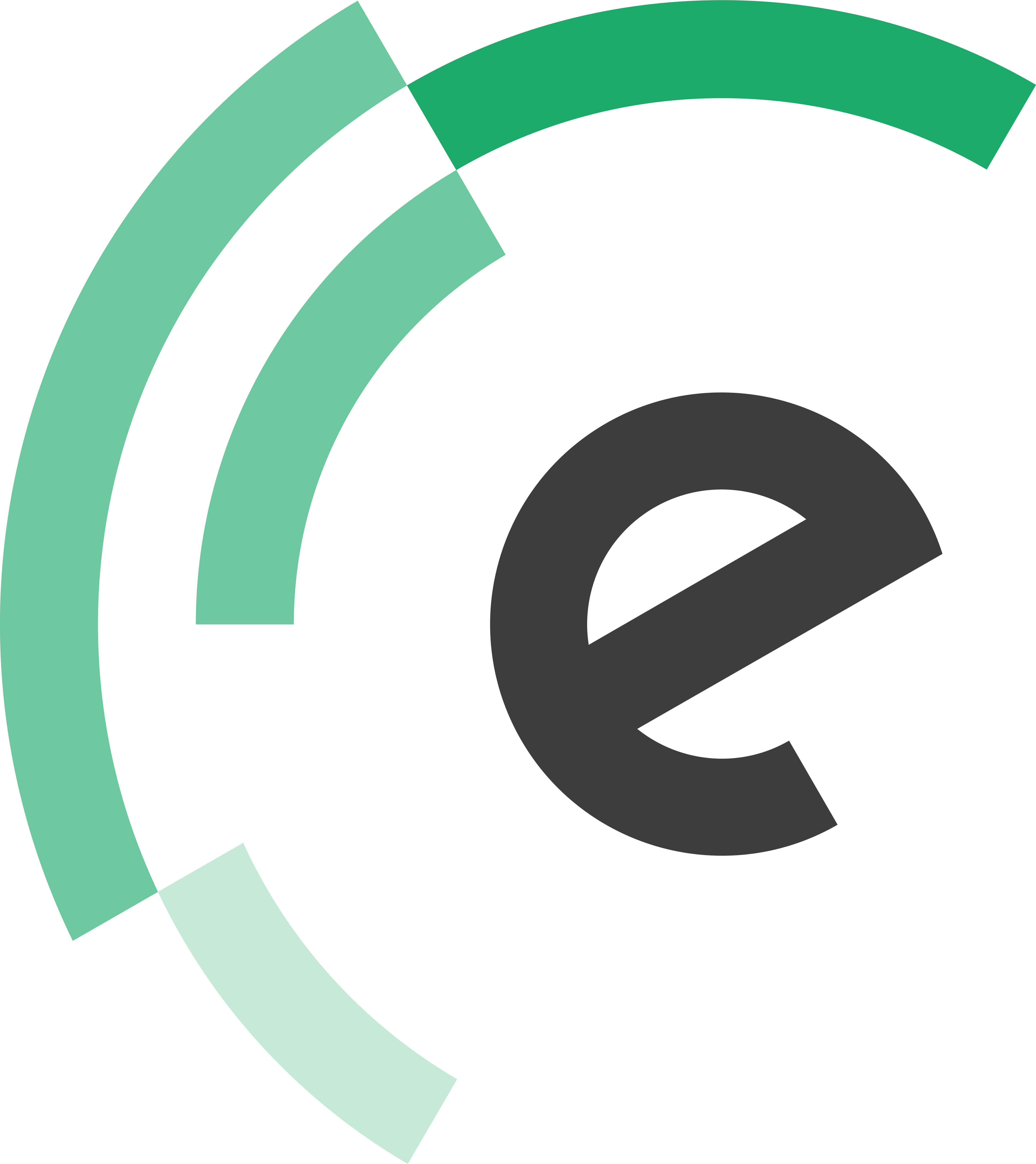 [Speaker Notes: Ons aanbod is bovendien verticaal geïntegreerd. Dat betekent: duurzaamheid is onze expertise en dat kennen we van binnen en van buiten, van strategie tot implementatie en van A tot Z. 

We helpen bedrijven om duurzaamheid te integreren in hun bedrijfsvoering en dit op 3 niveaus:
Assets
Producten en diensten
Imago]
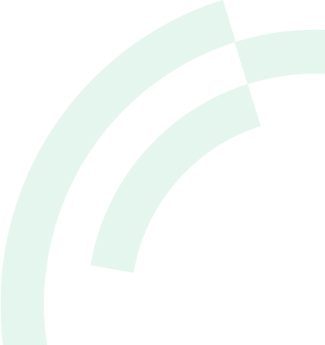 Technische installaties
Terug naar het overzicht
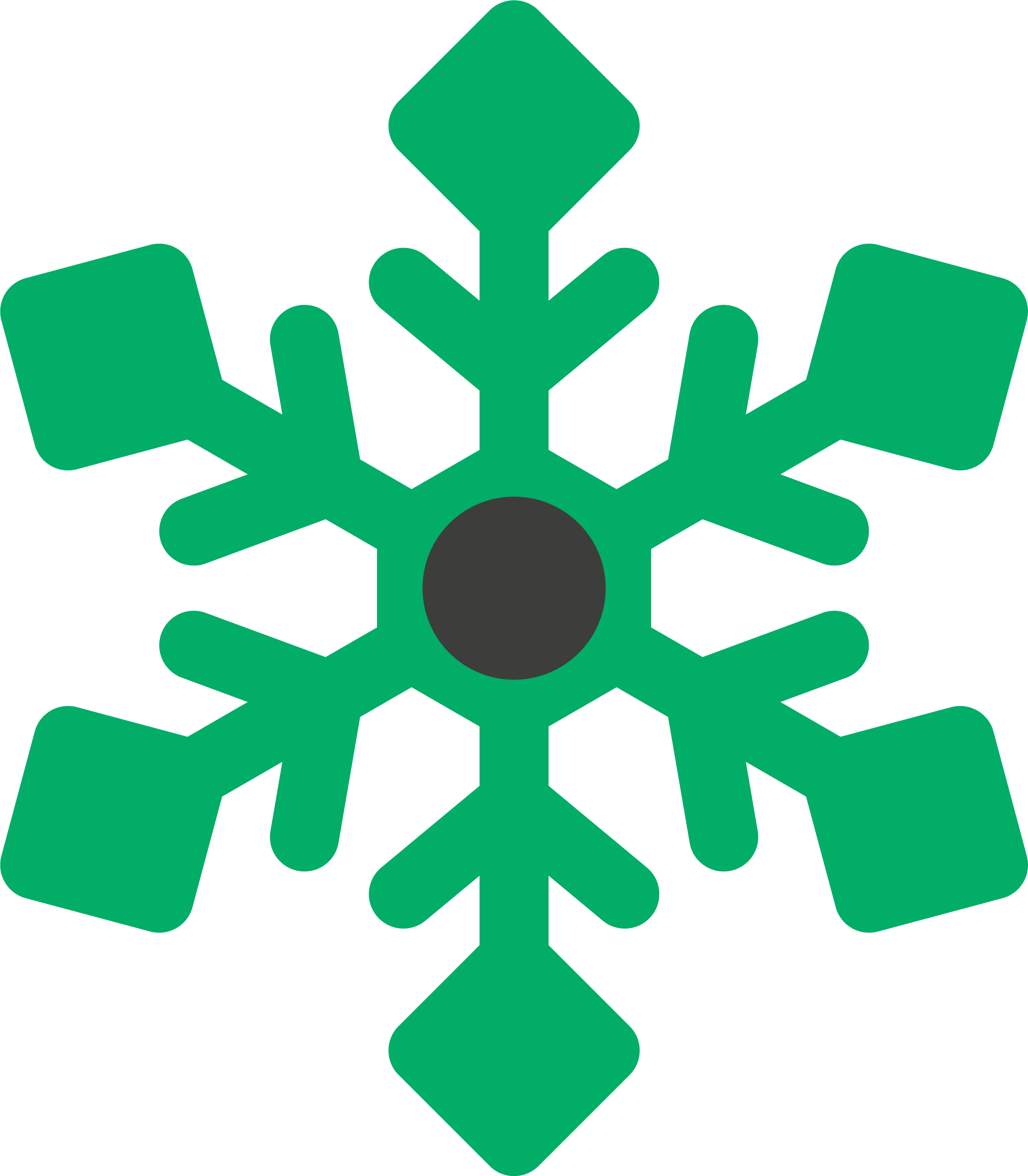 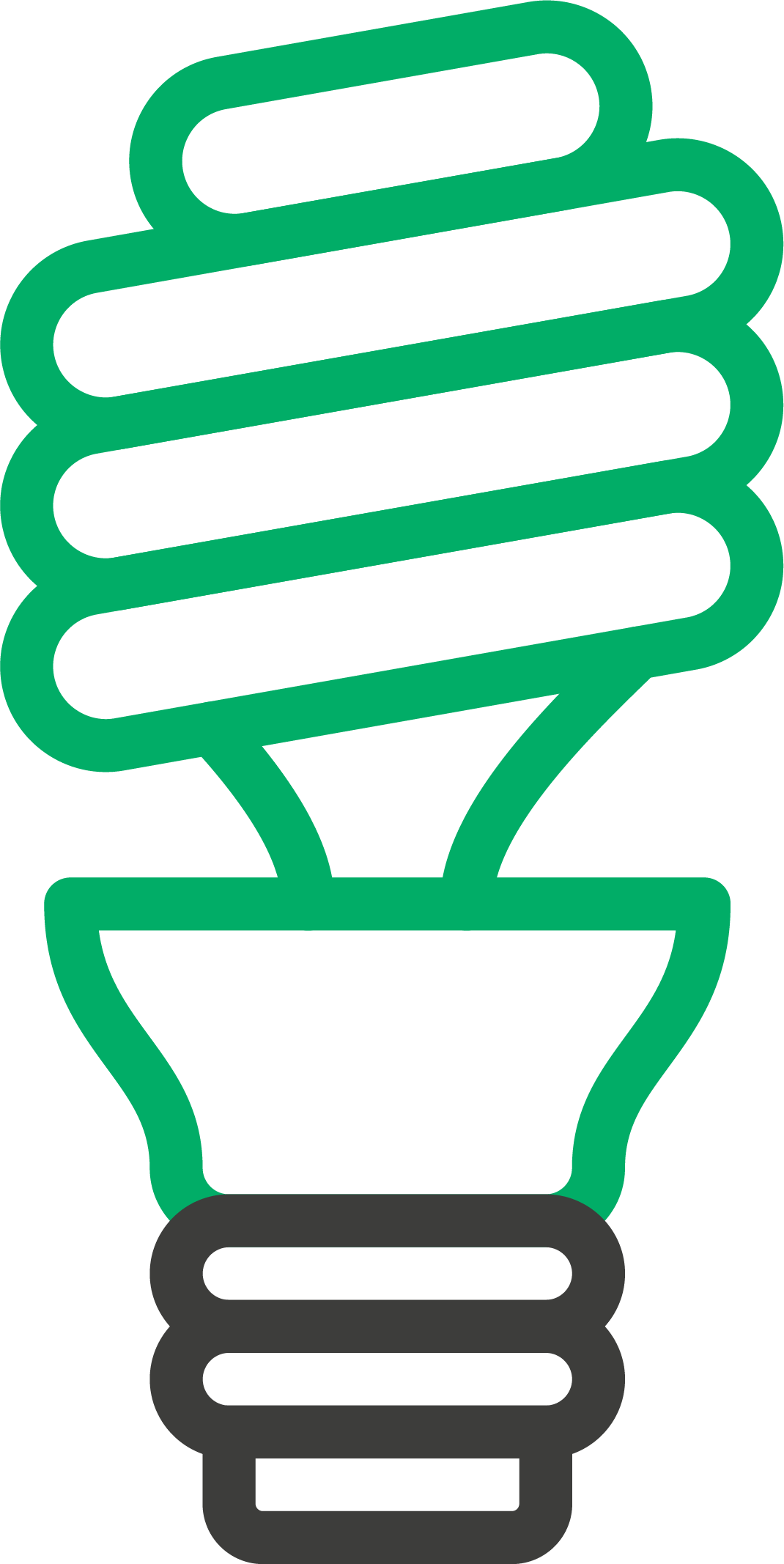 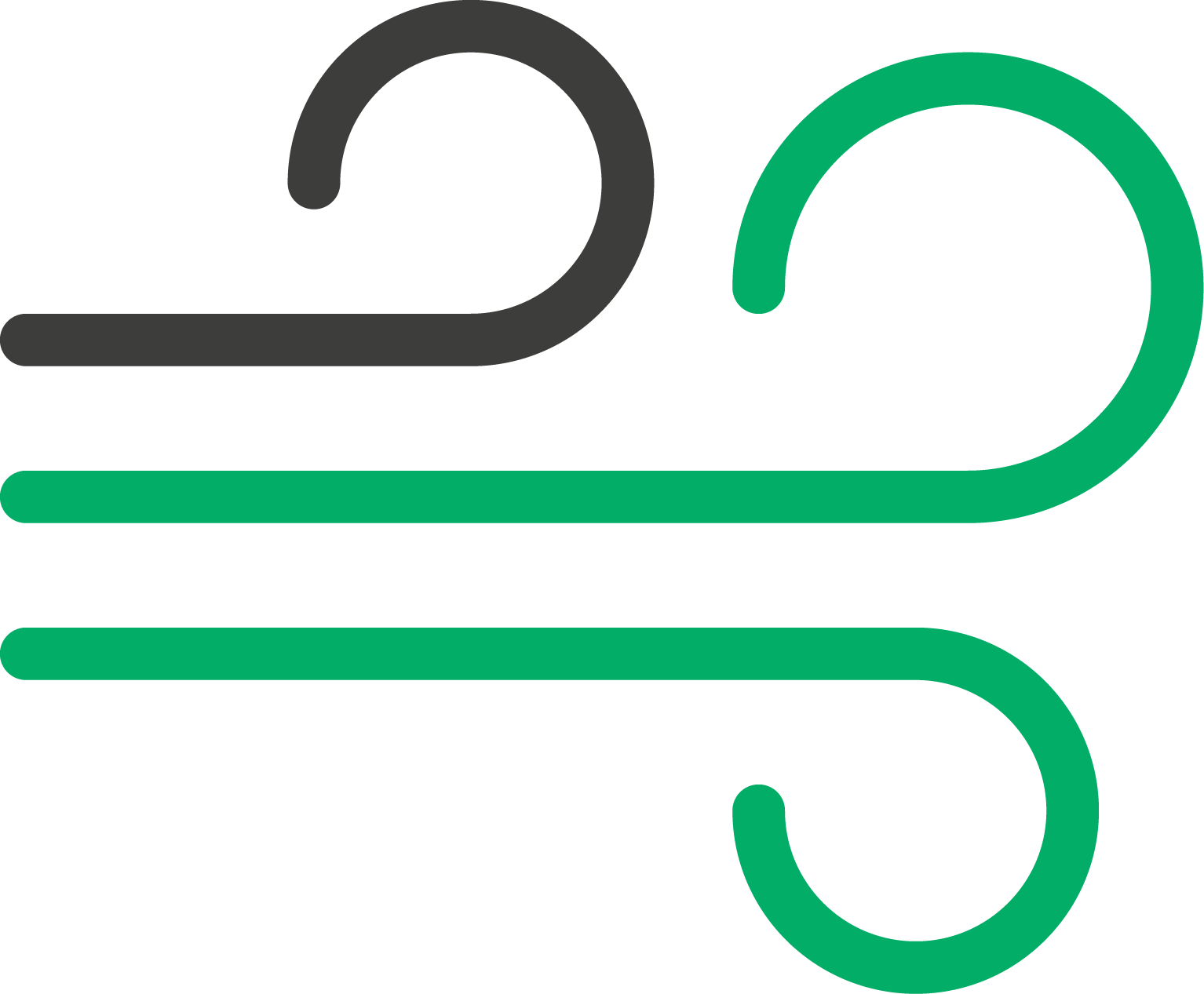 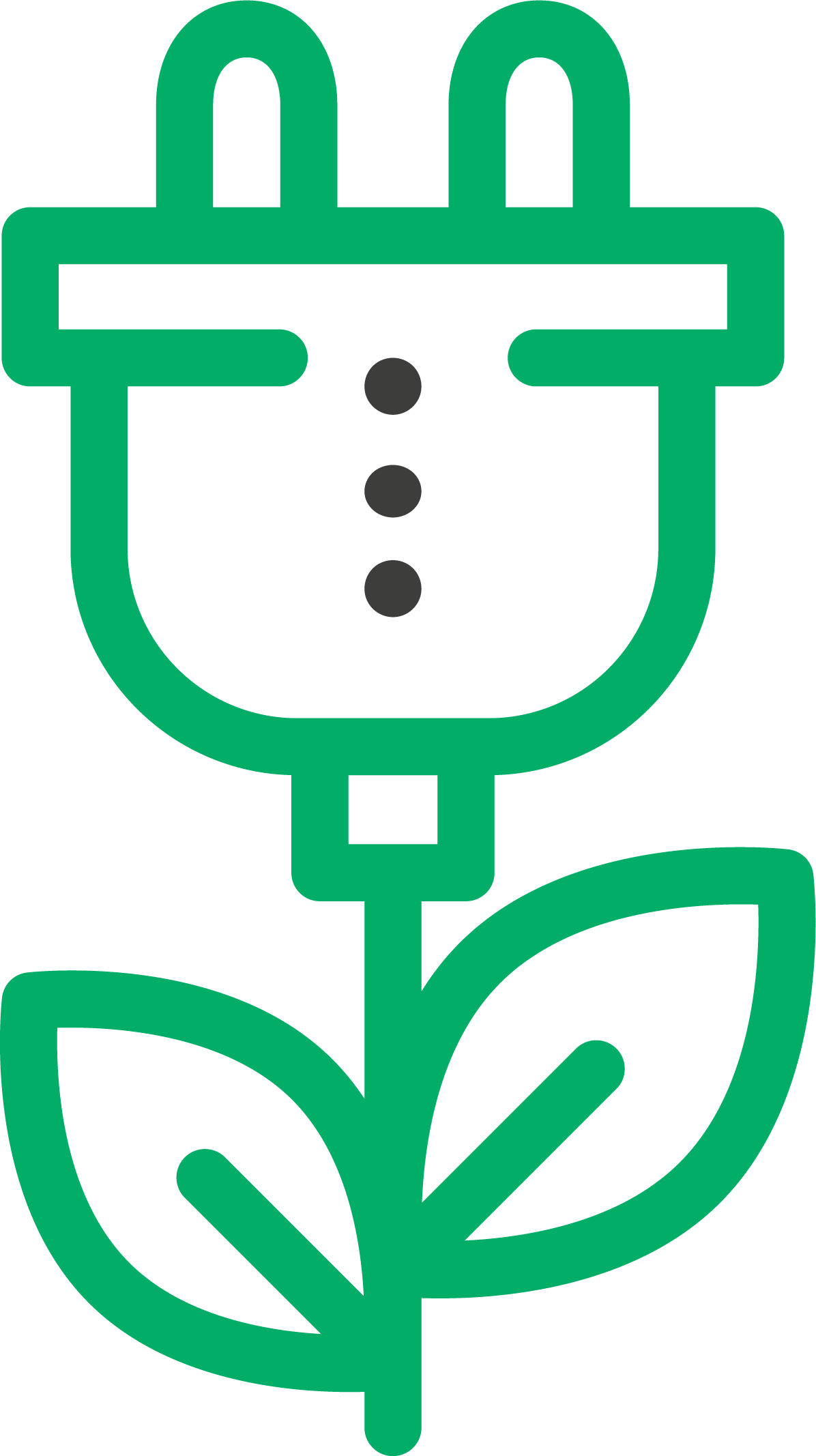 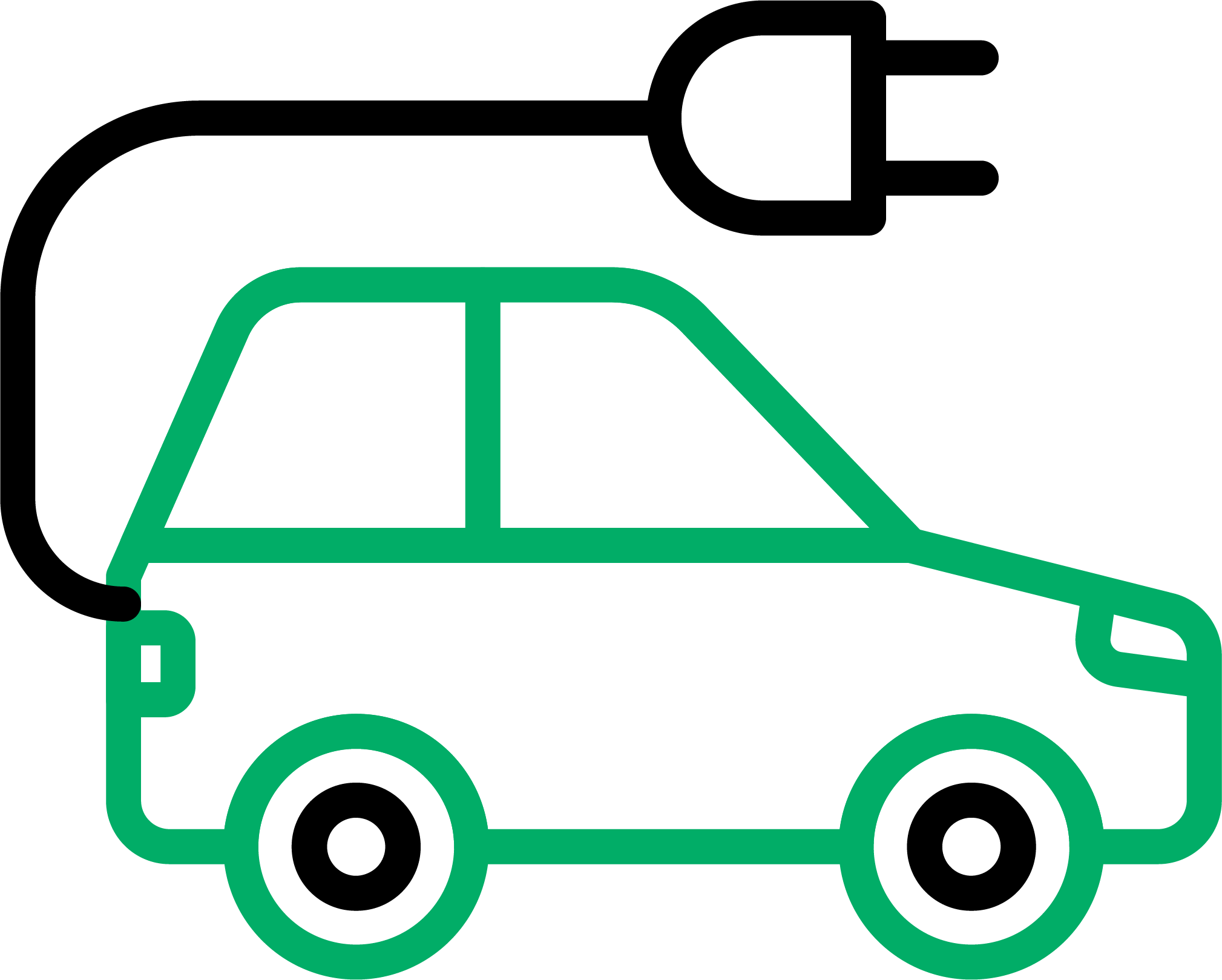 PERSLUCHT
ELECTRICITEIT
LAADINFRASTRUCTUUR
(INDUSTRIËLE)KOELING
VERLICHTING
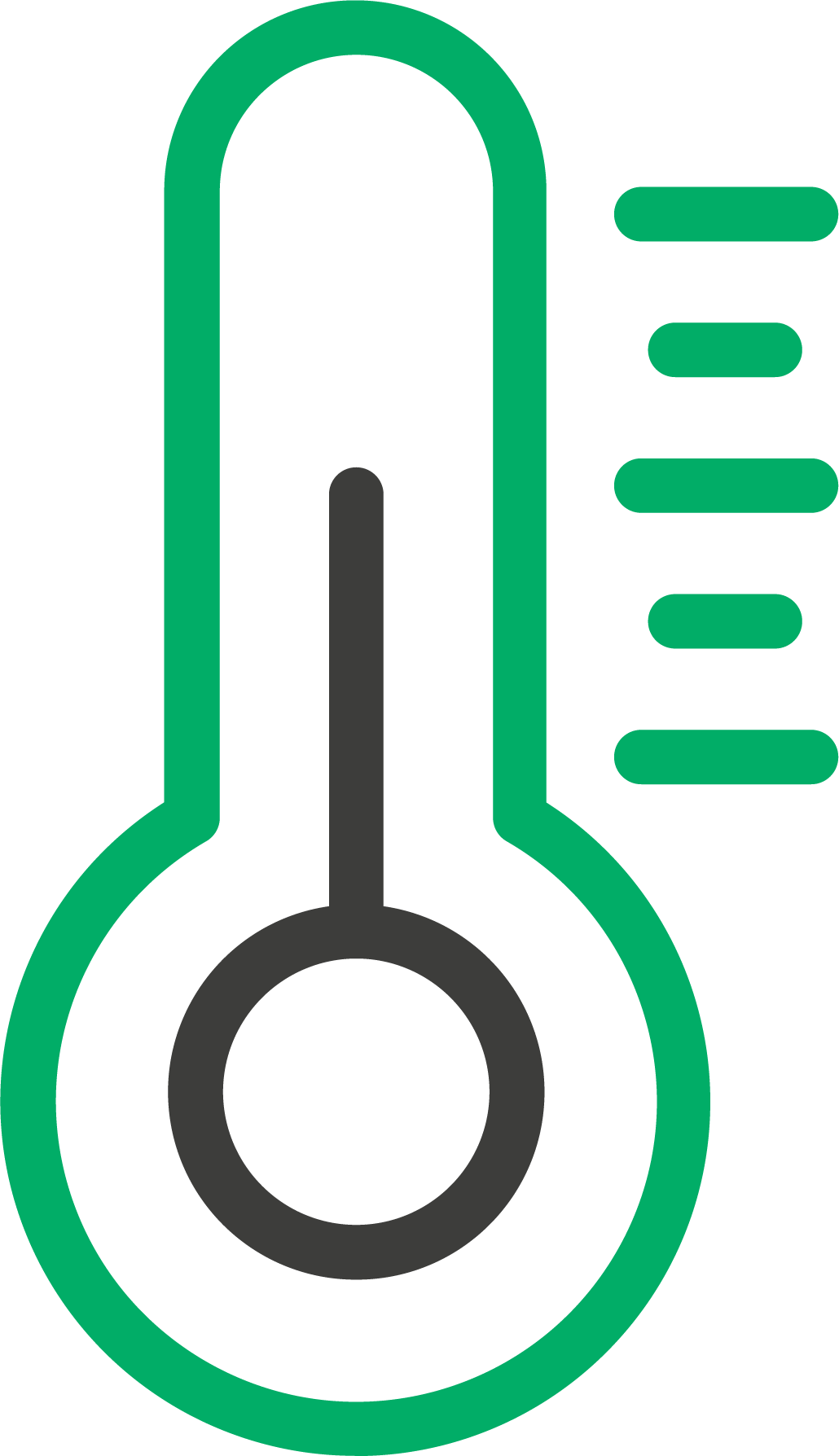 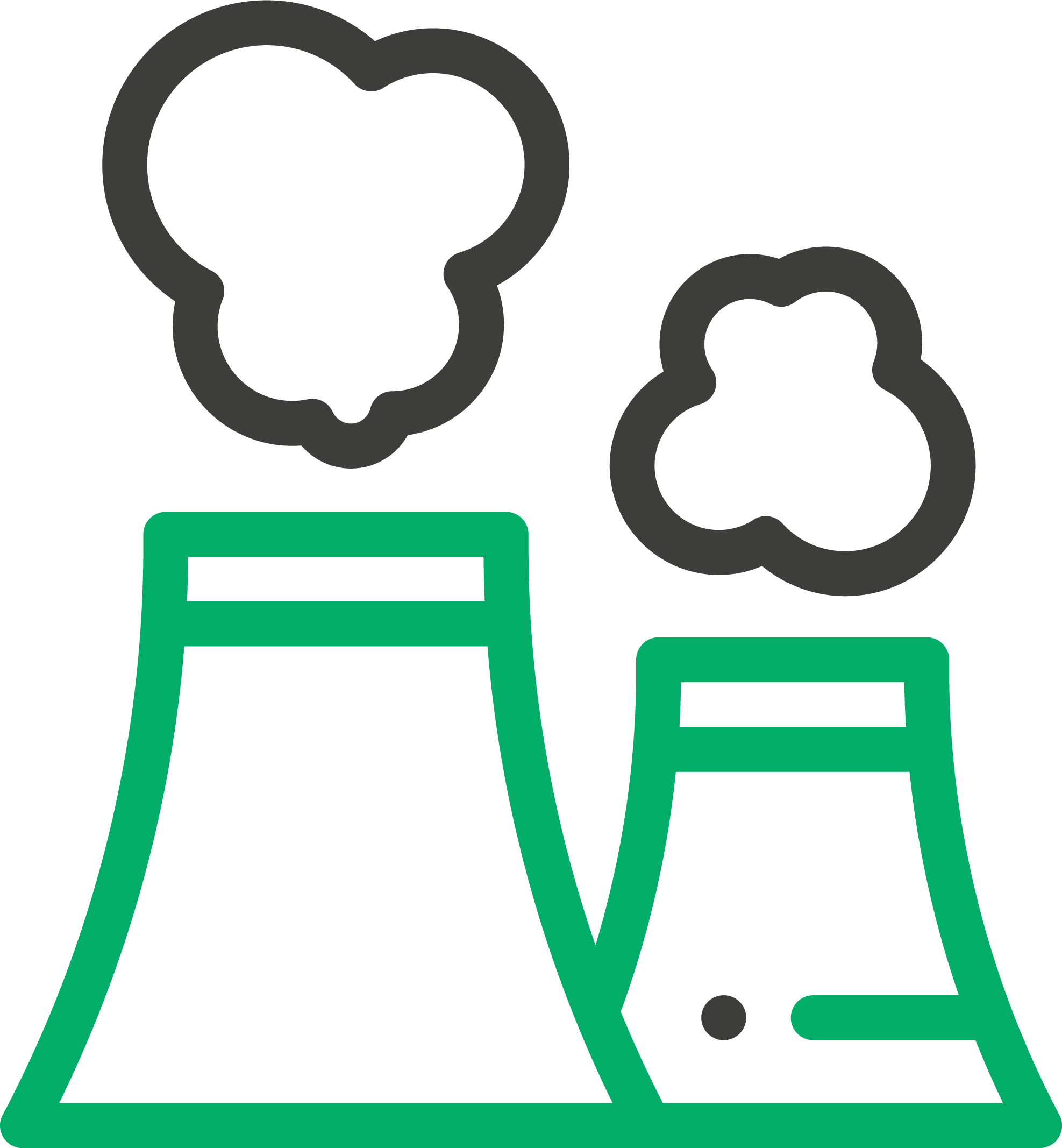 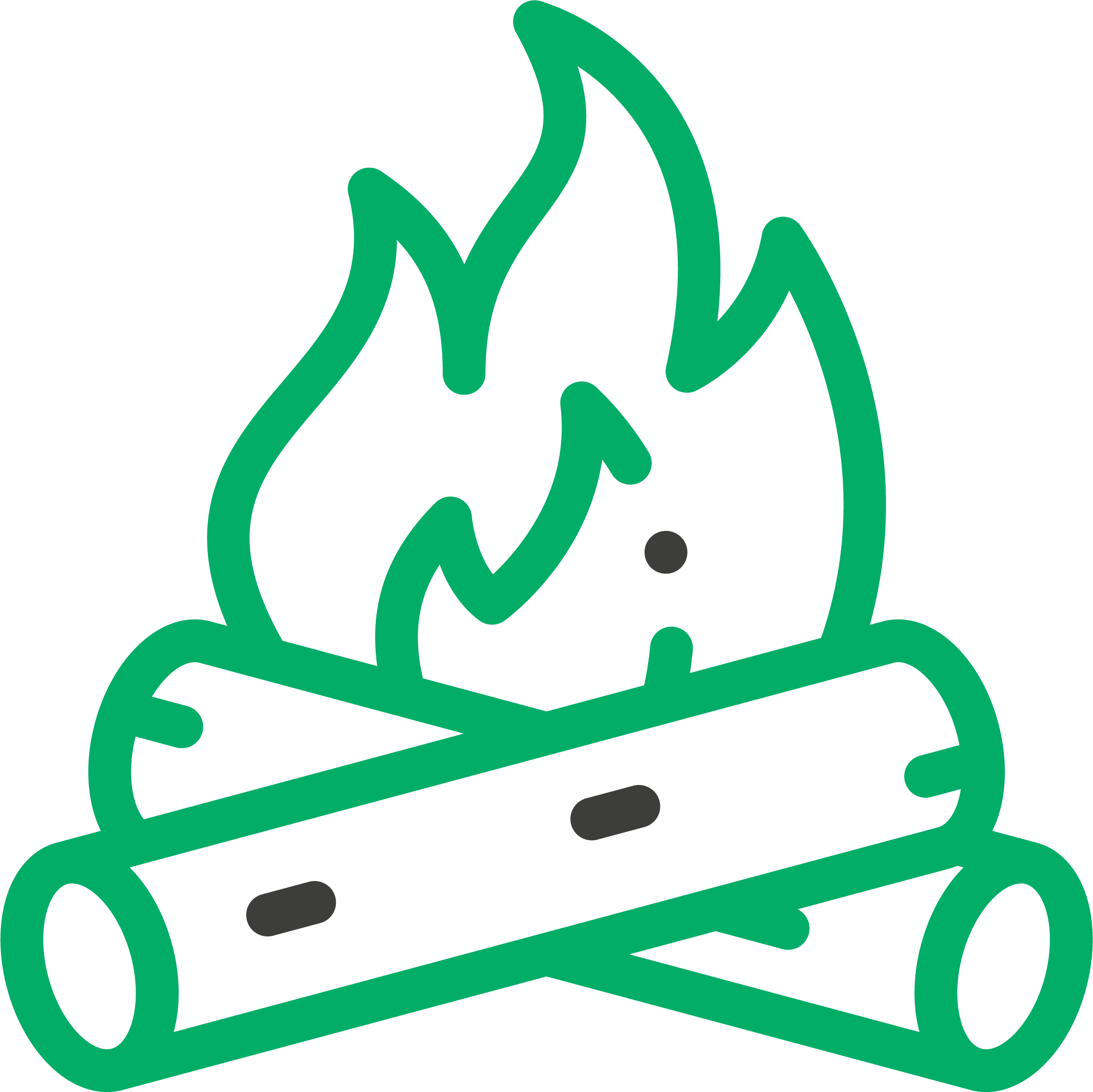 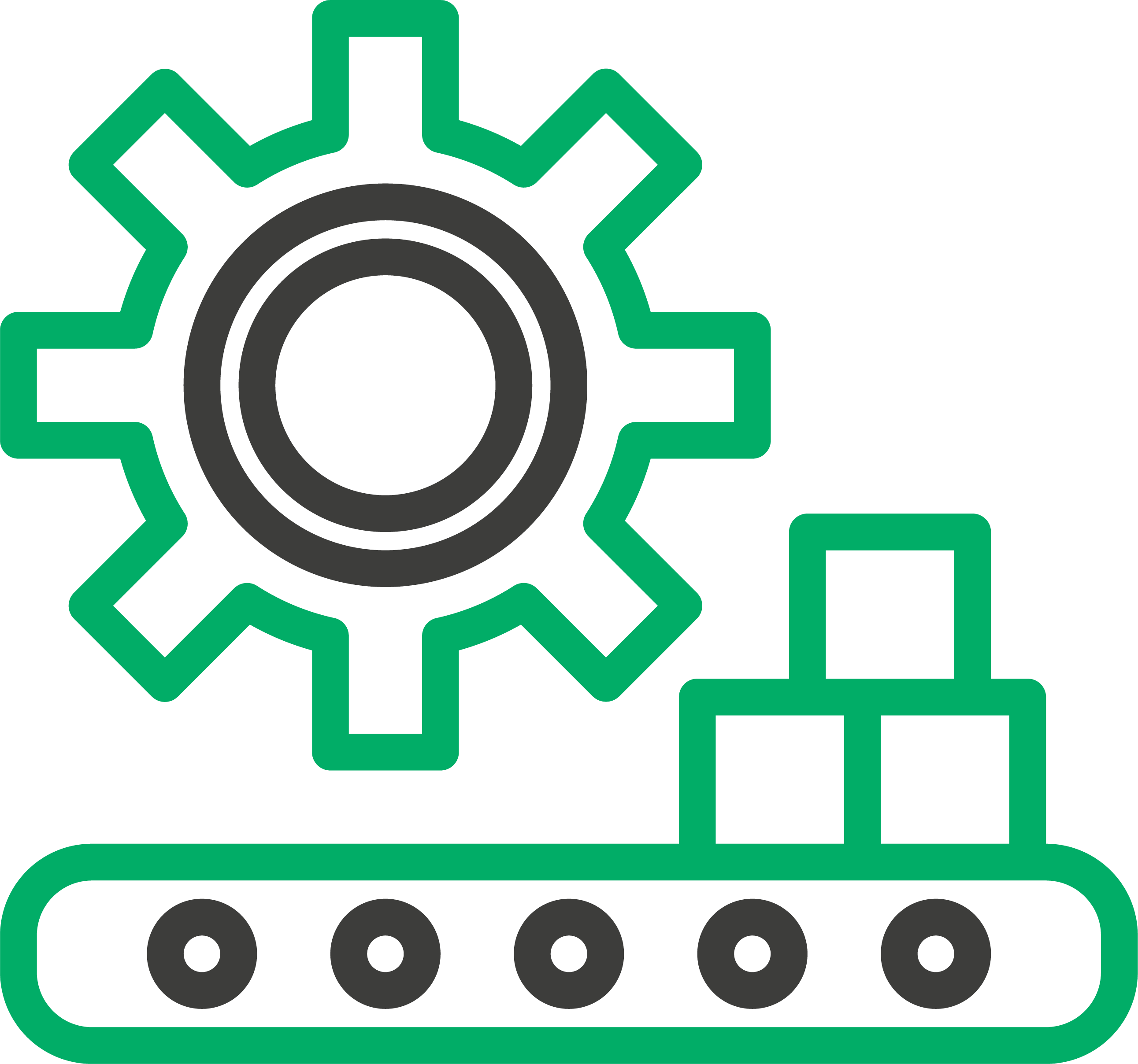 THERMISCHE PROCESSEN
PRODUCTIE
PROCESSEN
HVAC
STOOM
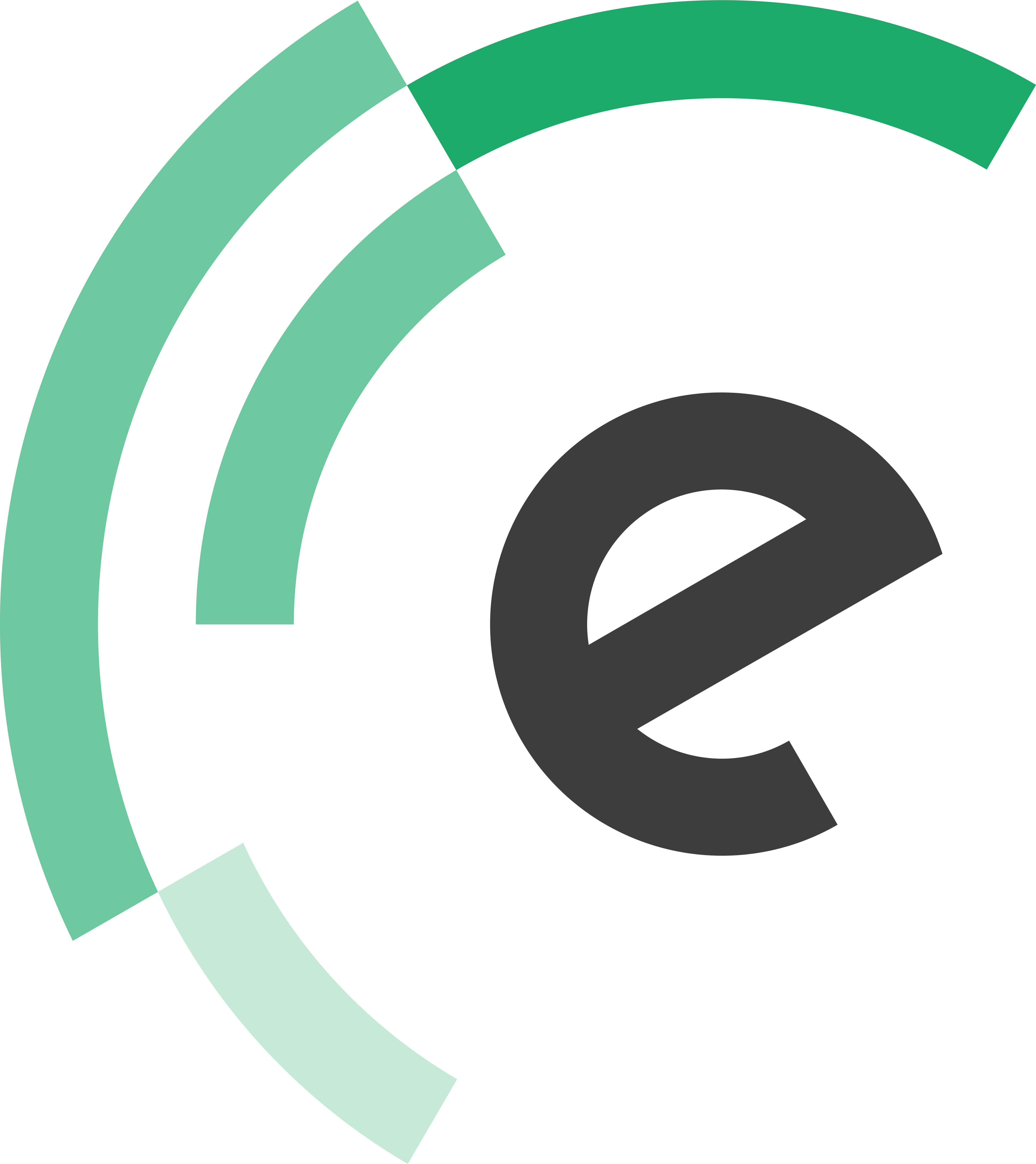 Onze manier van werken
ASSETS
COMMUNICATIE
PRODUCTEN EN/OF DIENSTEN
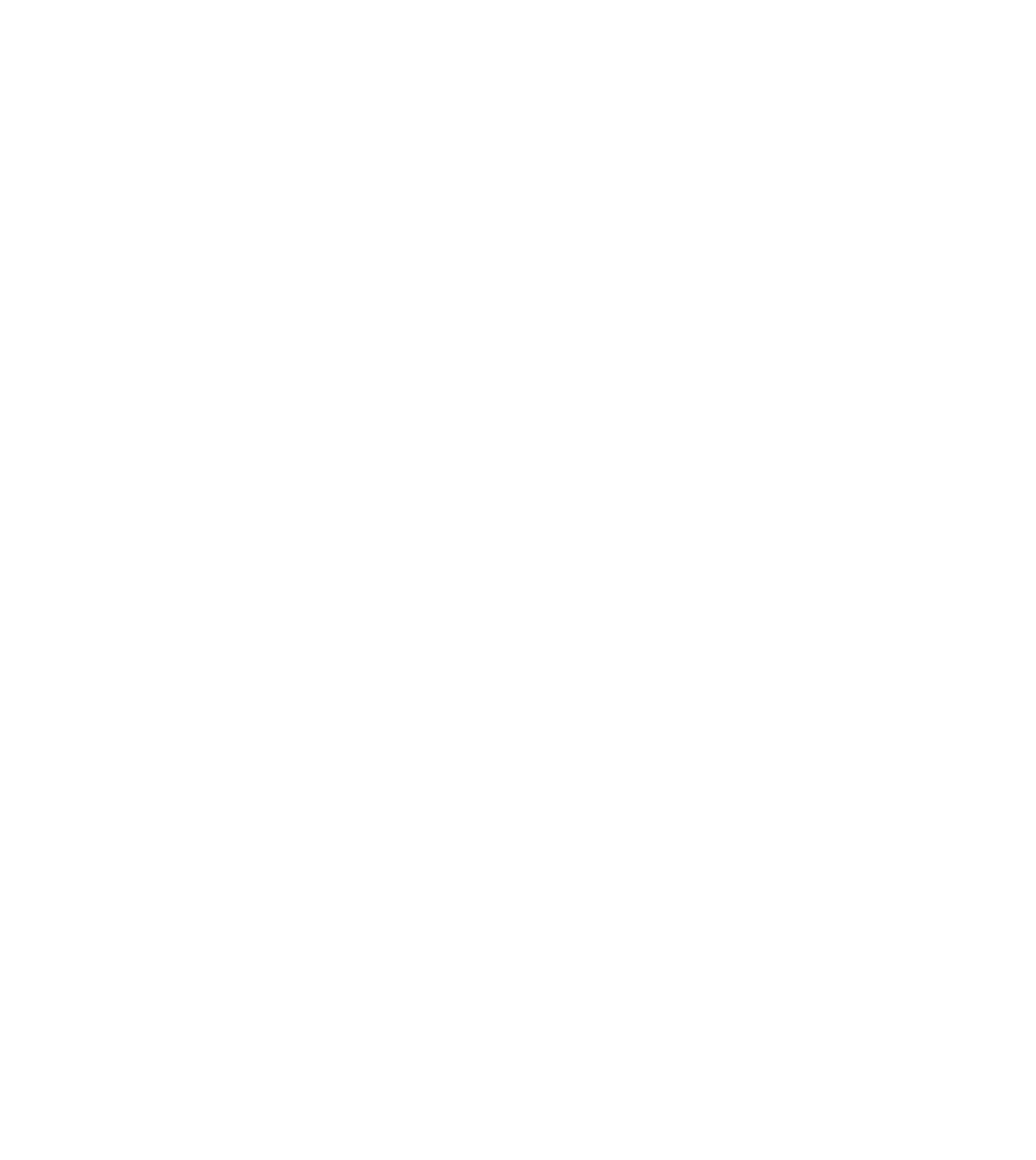 Consultancy

Gebaseerd op audits bepalen we de huidige situatie, creëren we een actieplan om de gewenste situatie te definiëren.
Procurement

We brengen het ideale team samen om het ideale toekomstbeeld daadwerkelijk te realiseren,  om hen uit te dagen om met hun beste voorstellen te komen en zo te kunnen onderhandelen voor de beste kwaliteitsgaranties.
Management

Wij zijn de schakel tussen alle betrokken partijen, rapporteren over de voortgang van het project en garanderen een kwaliteitsvolle aflevering.
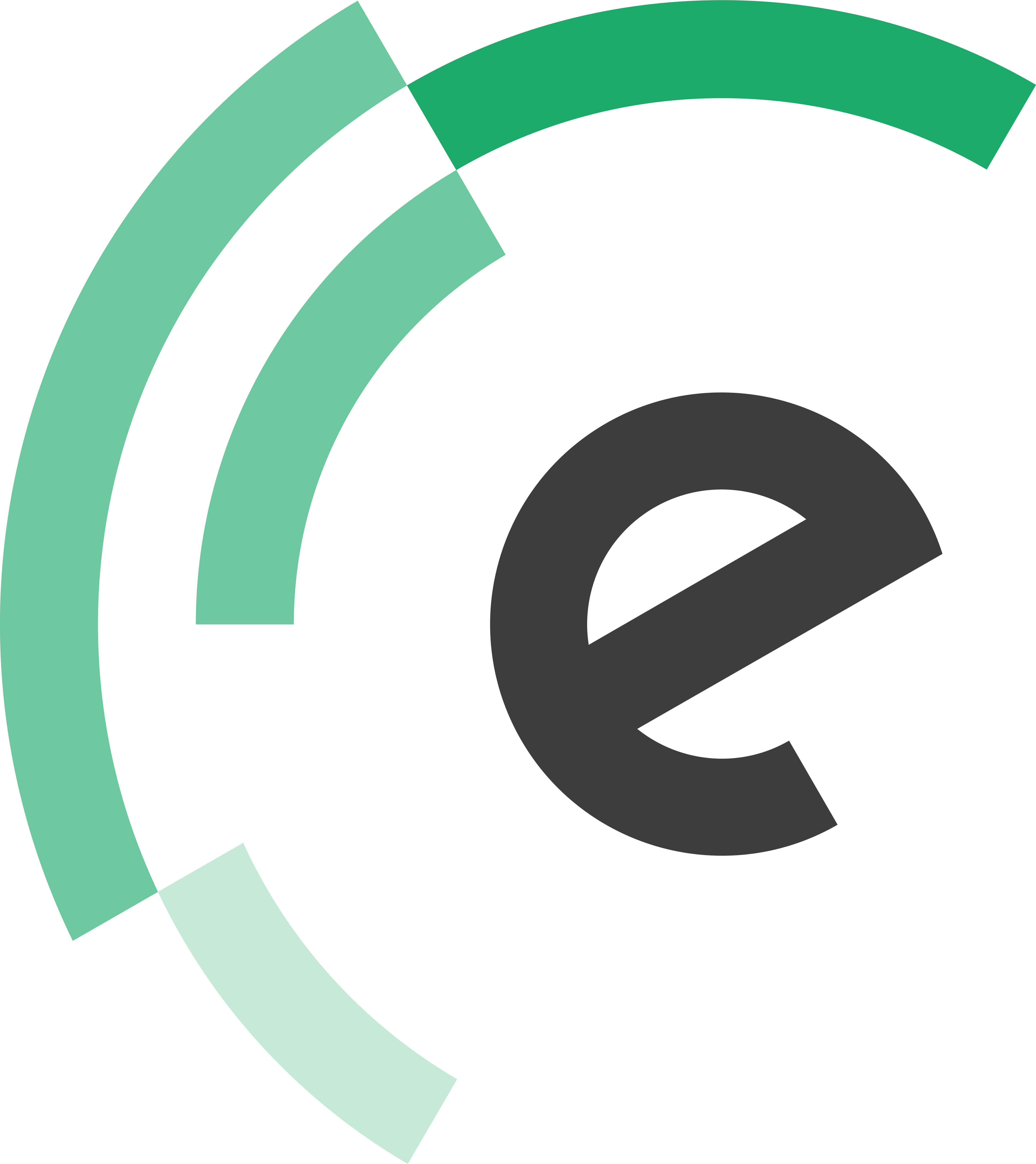 Vraagstelling klant
Met welke vraag komt de klant meestal naar ons
Veel oude, kleine installaties  Masterplan
Freon installaties / Oude installaties  Ontwerp & Uitvoering
Freon installaties met lekken  Milieu-inspectie
Offertes opgevraagd, prijzen factor 2  Eerlijk vergelijk
Hoog elek-verbruik  Optimalisatie
Capaciteitstekort  Optimalisatie
Wat doen wij – Notendop
Begeleiding bij aanpassen/vernieuwen van installatieTypisch 100 kW tot 10 MW koelvermogen
Optimalisatie huidige situatie koelvragers
Dimensionering
Conceptueel ontwerp nieuw koelconcept
Opstellen prestatiebestek
Tendering en Gunning
Controle ontwerpdossier
Werfopvolging(Geen werfleiding/hoofdaannemer, maar controle uitvoering volgens technisch ontwerp)
Enkel de gewenste stappen op vraag klant
Mezelf
Projectingenieur
Sinds 2018 actief bij Encon
Vooral actief in afdeling Technische Installaties
Industriële koeling
Warmte- en Stoominstallaties
Optimalisaties aan processen
Perslucht, Vacuüm, …
Daarnaast ook
Algemene energie audits, BEP energiestudies, …
EU-ETS Emissiehandelssysteem
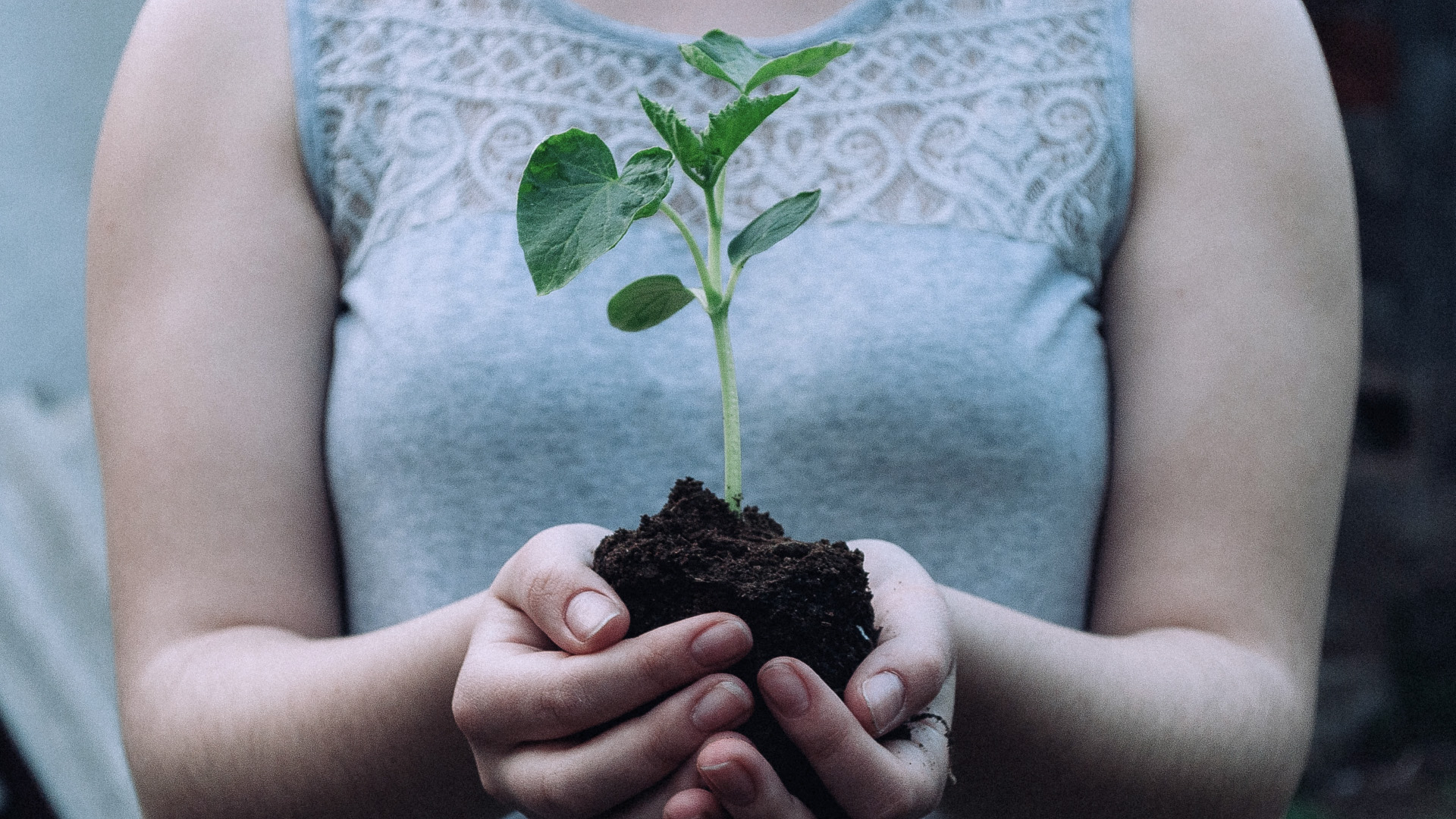 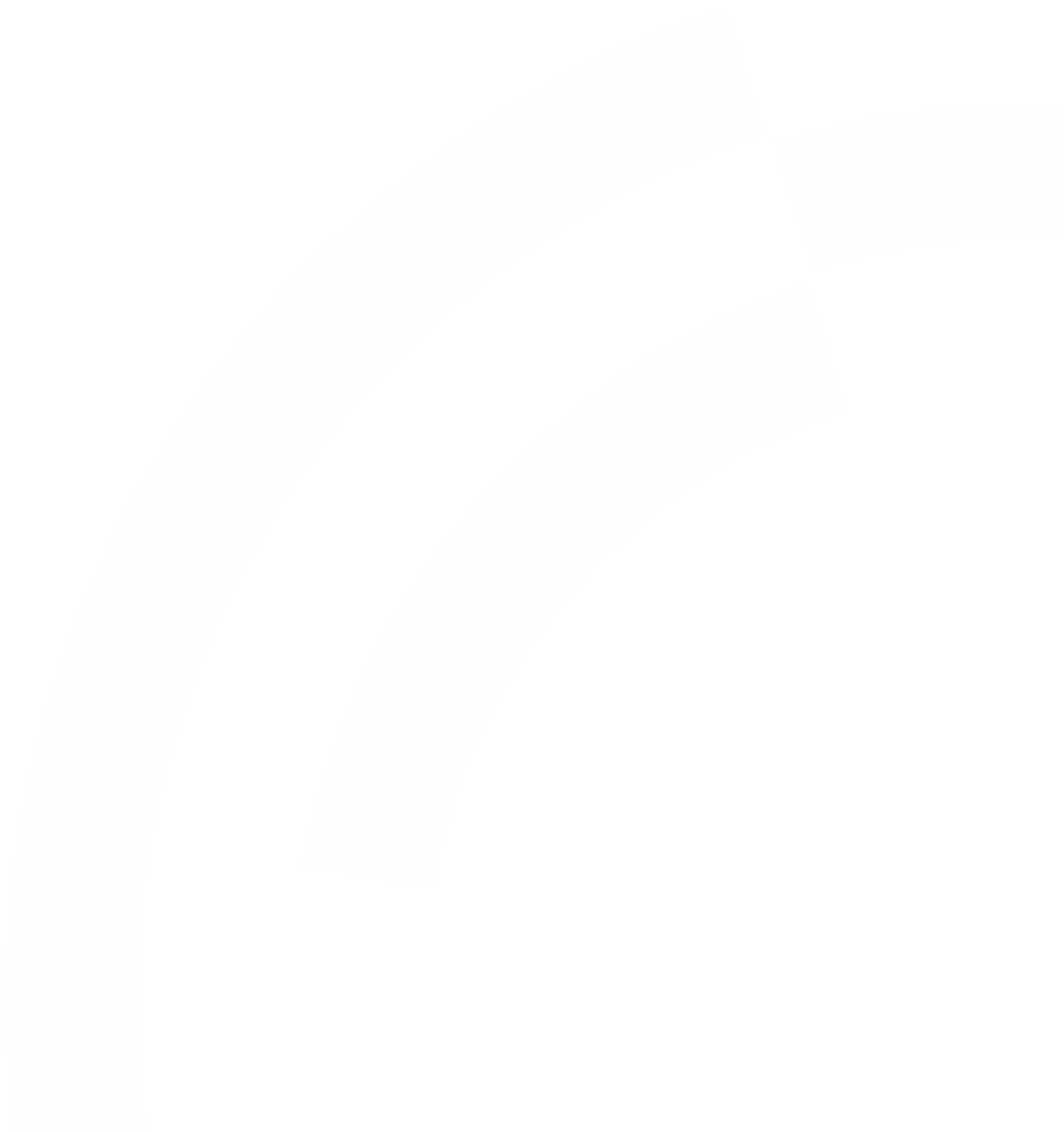 Inhoud
Focus presentatie
Begeleiding bij aanpassen/vernieuwen van installatie
Optimalisatie huidige situatie koelvragers
Dimensionering
Conceptueel ontwerp nieuw koelconcept
Opstellen prestatiebestek
Tendering en Gunning
Controle ontwerpdossier
Werfopvolging(Geen werfleiding/hoofdaannemer, maar controle uitvoering volgens technisch ontwerp)
Enkel de gewenste stappen op vraag klant
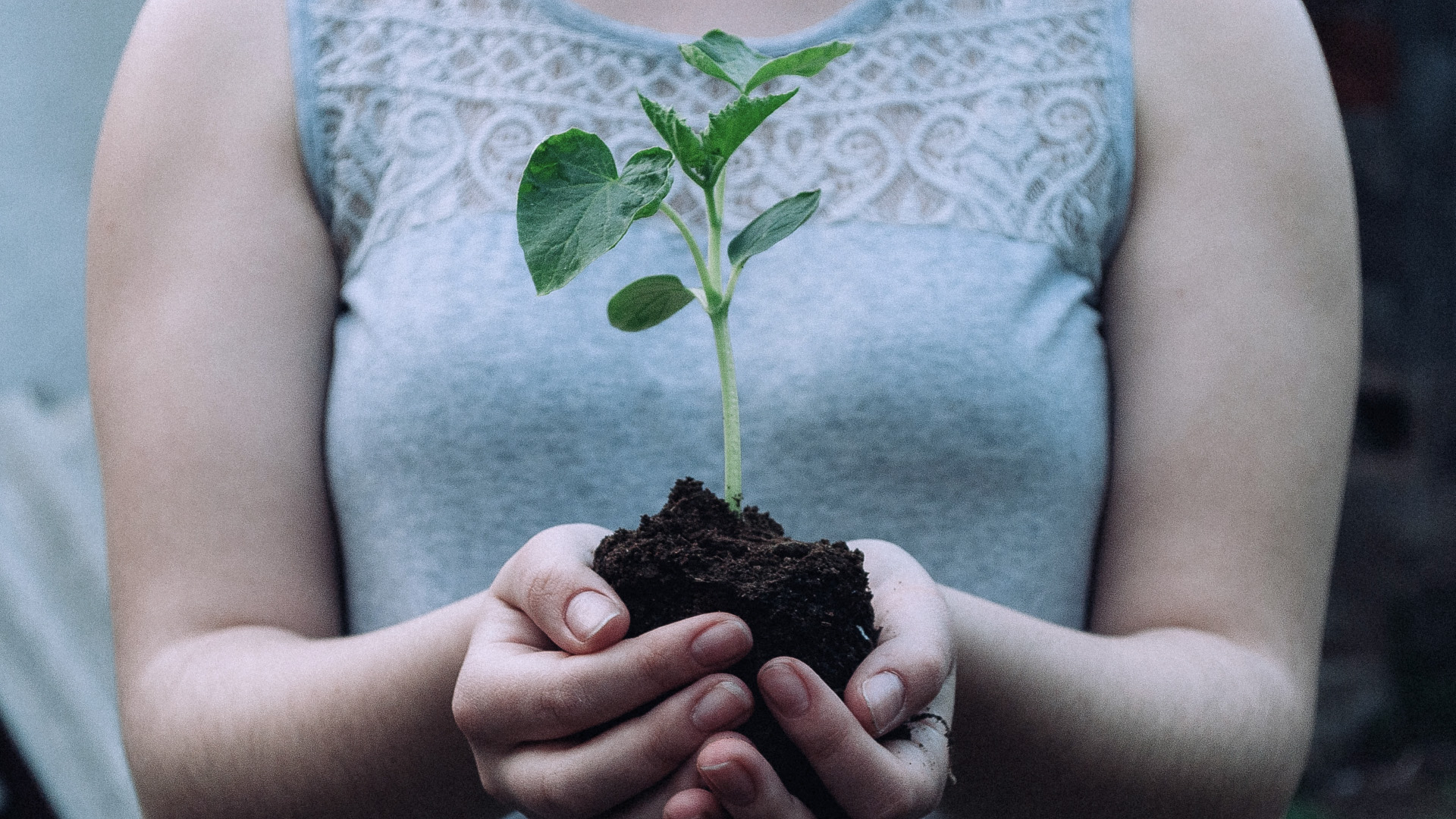 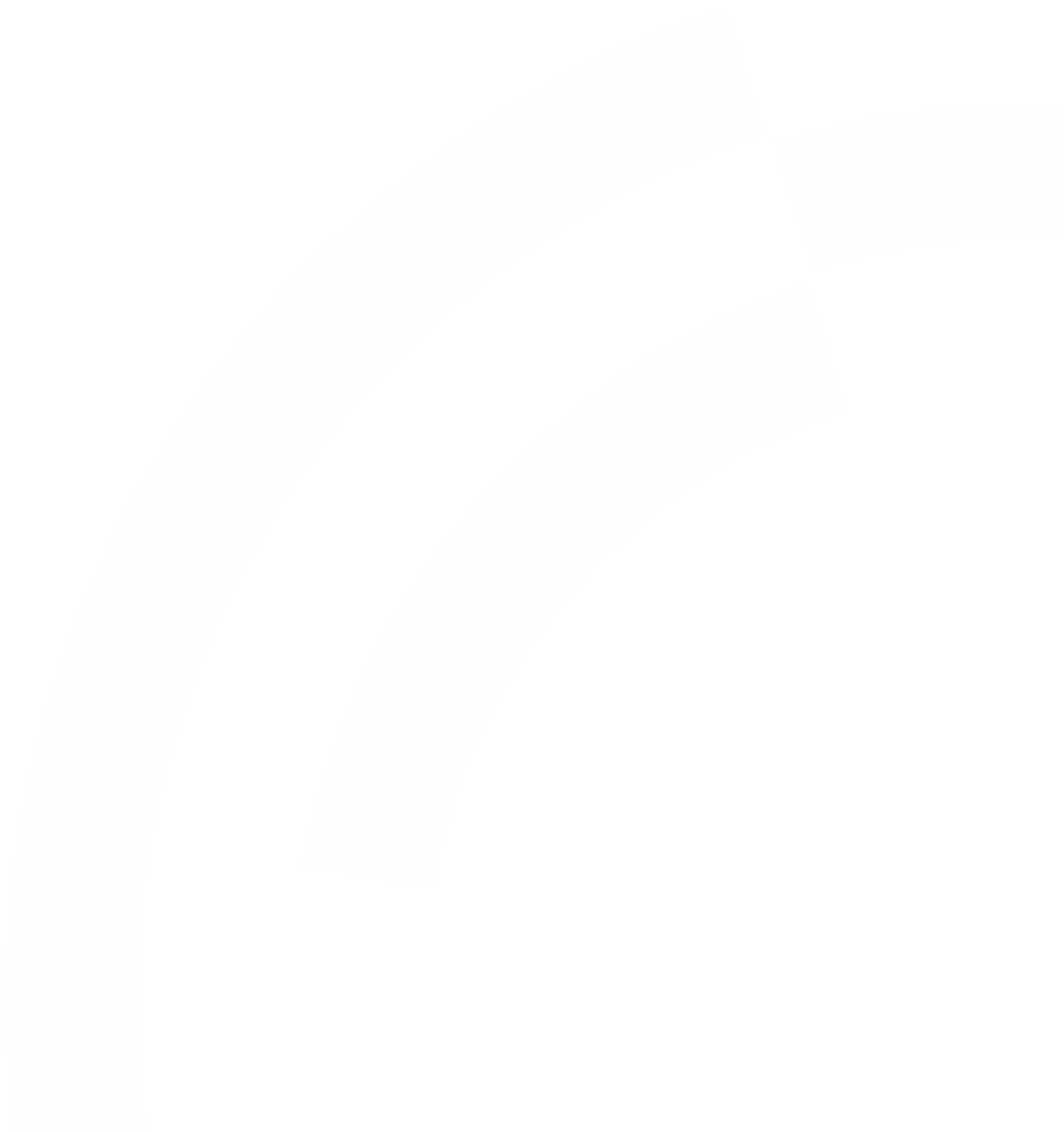 Toelichting case
Toelichting case
Geconditioneerde ruimtes Algemeen: foto’s slechts voorbeelden, niet van case
Hoge luchtverversing
Groot temperatuurbereik < -10°C en > 30°C voor elke ruimte
Vochtigheid geregeld
Verwarming en koeling, echter focus op koeling
Tests ca. 12h
Geen typische case, afwijkend project
Toelichting case reëel
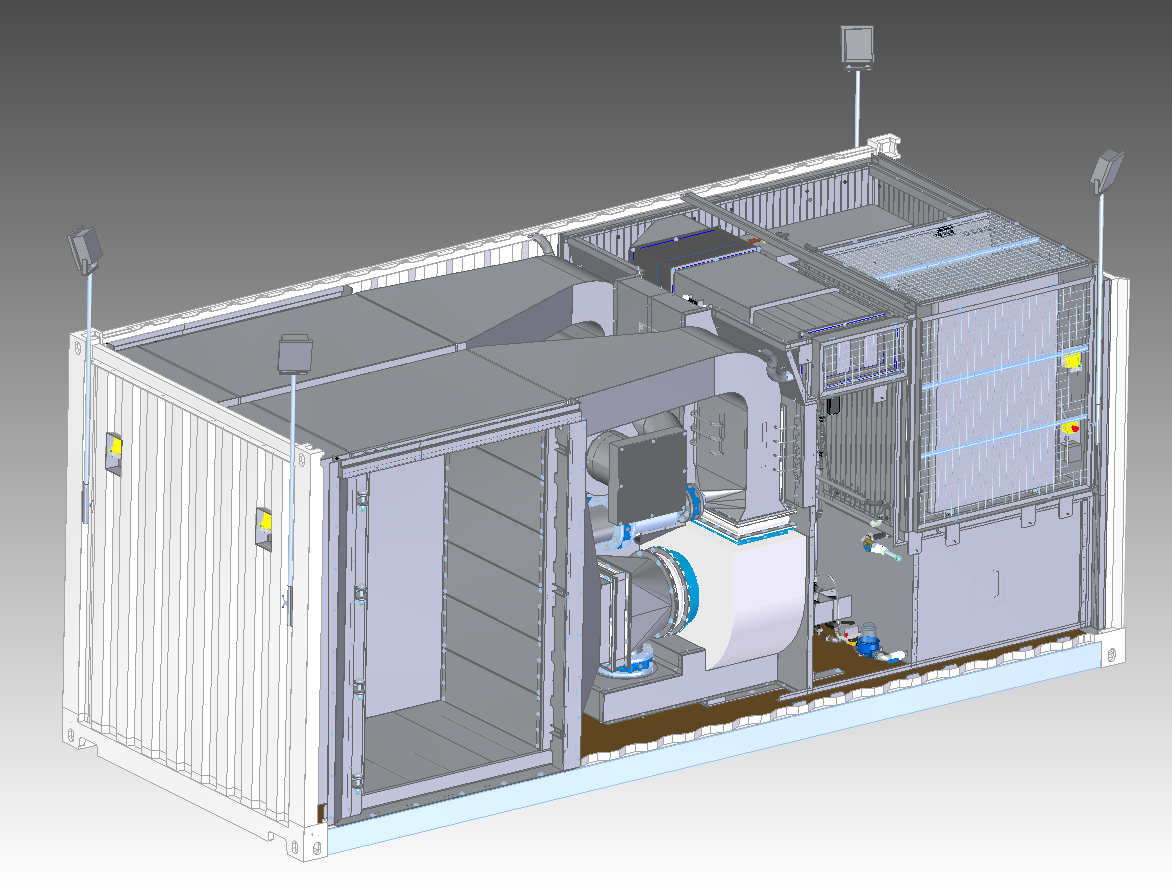 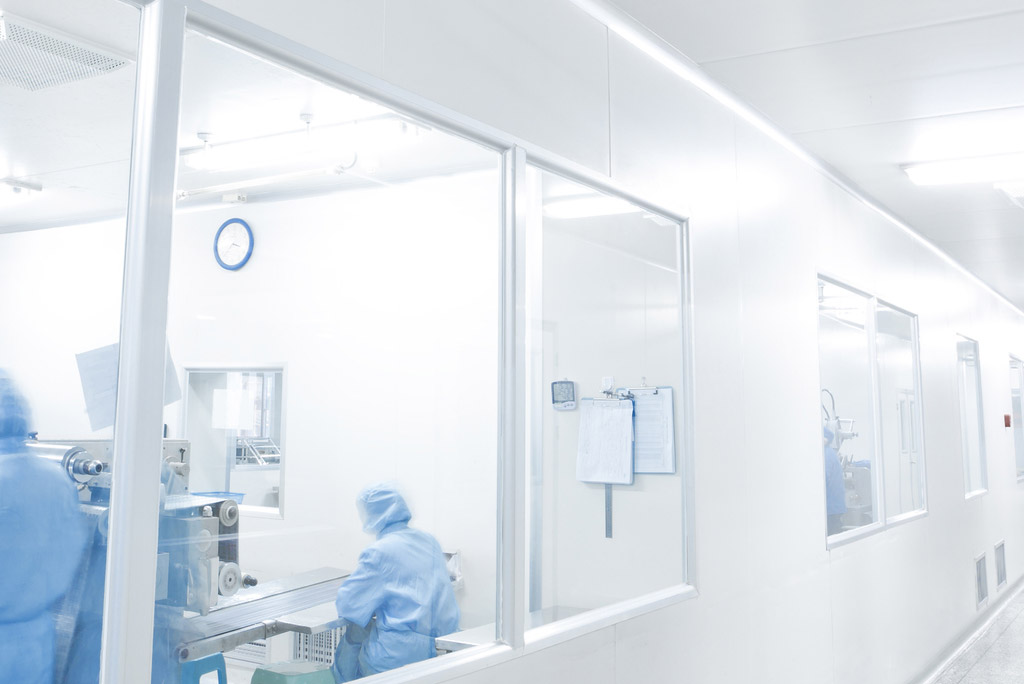 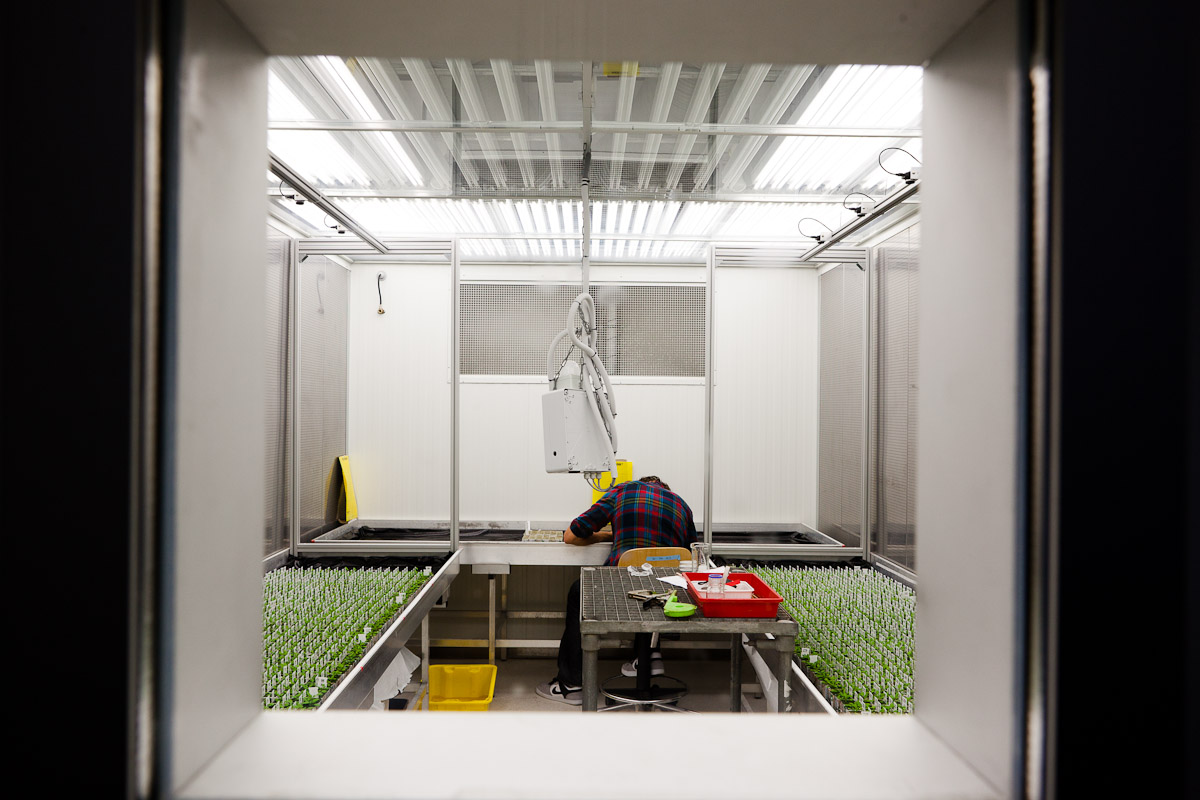 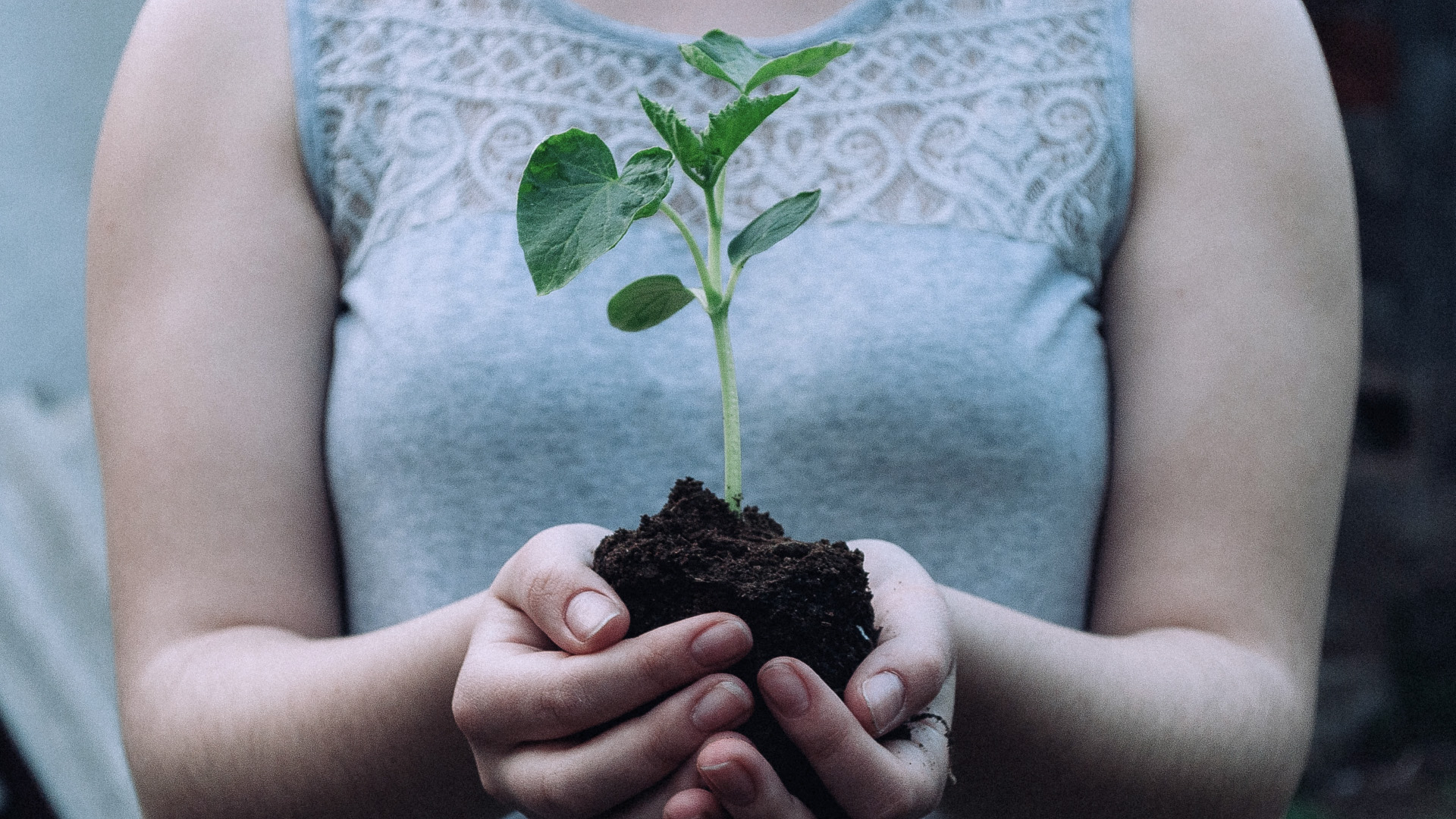 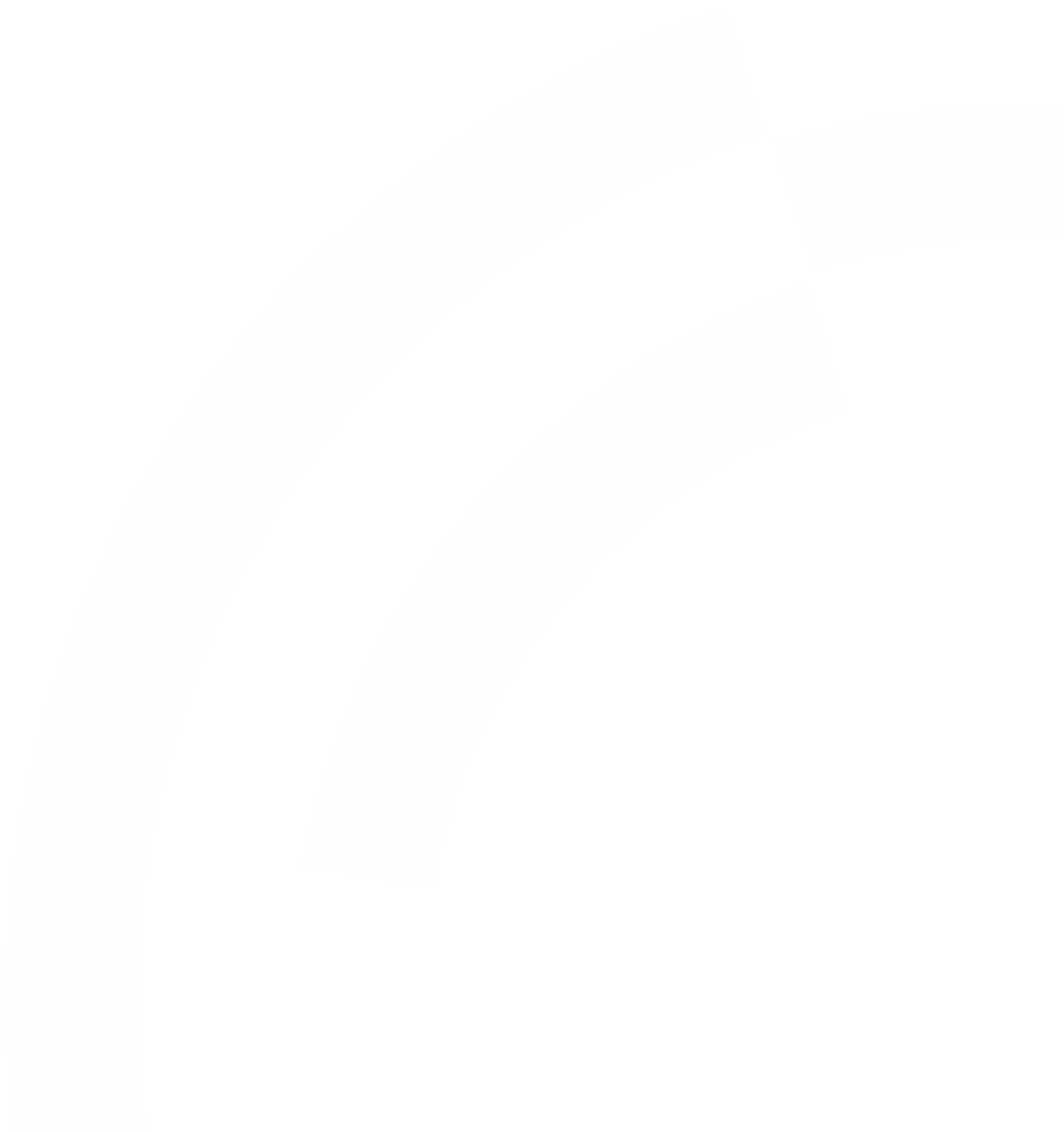 Aanpak a.d.h.v. case
Algemene aanpak – 1) Minimaliseren koudevraag
Kan de koelvraag verlaagd worden?
Industriële ruimtekoeling
Ventilatie / Infiltratie
Isoleren, Koudebruggen
Onnodig koelen
Vochtinbreng
Ontdooiing optimaal
Proceskoeling
Onnodig opwarmen vermijden

Kunnen koeltemperaturen verhoogd worden?
Vuistregel: 2,5% besparing / °C verhoging
Wat is nodig
Te veel tussenstappen
Inefficiënte distributie
Trapsgewijs koelen
Trias energetica
Minimaliseren energievraag
Duurzaam voorzien energievraag
Fossiele voorziening optimaliseren
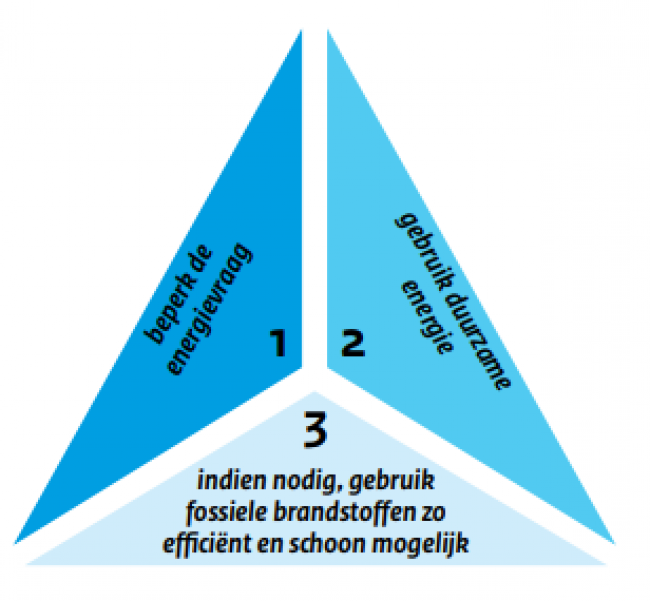 Algemene aanpak – 1) Minimaliseren koudevraag
Case voorbeeld
Trias energetica
Minimaliseren energievraag
Duurzaam voorzien energievraag
Fossiele voorziening optimaliseren
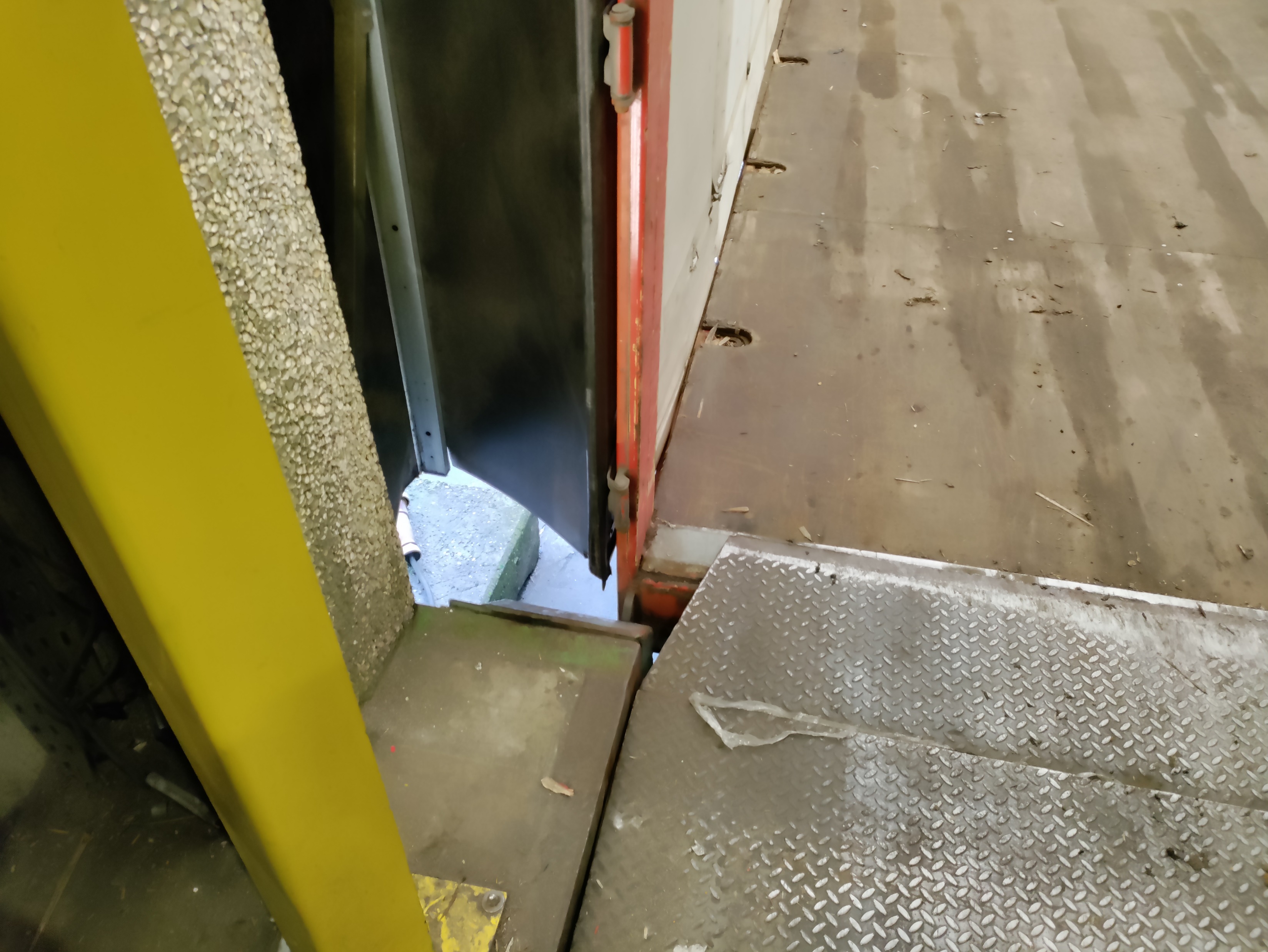 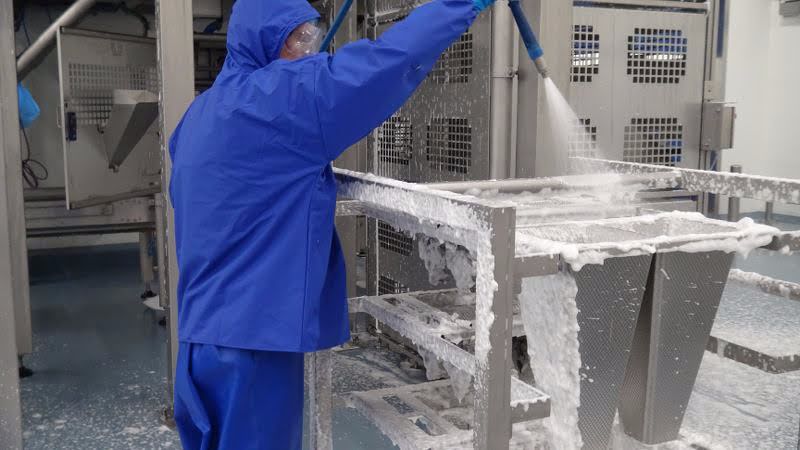 Infiltratie minimaliseren
Vochtintroductie minimaliseren
Voldoende isoleren
Thermische massa vermijden
Zeker elektrische verbruikers vermijden
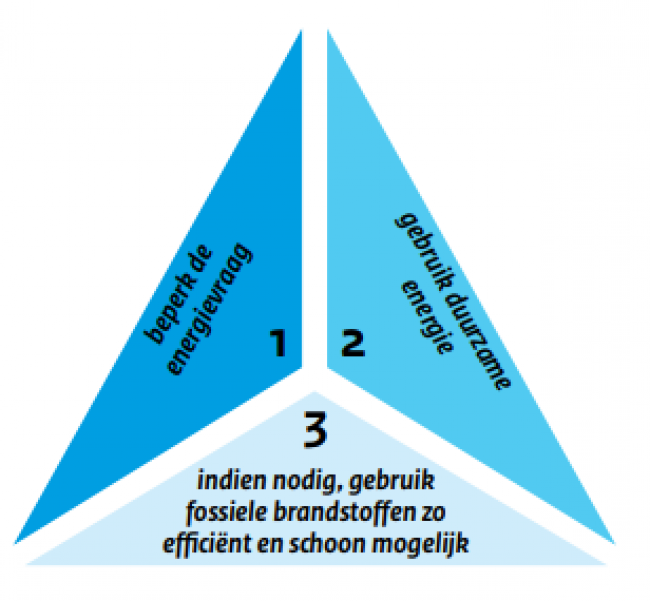 Kamer-clusters bouwen
Geclusterd uitbaten
Dode ruimte regeling onderzoeken
Dynamisch binnenlucht verversen
Algemene aanpak – 2) Duurzaam voorzien
Kan er kouderecuperatie toegepast worden?
Recuperatie koeling
Regeneratief koelen / verwarmen

Zijn er efficiëntere vormen van koeling (dan compressie)
(Deels) omgevingskoeling
Adiabatische koeling
KWO
Absorptiekoeling

Optimaal ontwerp koelcentrale
Correcte dimensionering
Verstandig centraliseren
Keuze koelmiddel: primair en evt. secundair
Keuze type compressoren, condensors, …
Keuze temperaturen (bottleneck?), temperatuurverschillen en evt. temperatuurniveaus
Optimalisaties: economisers, onderkoelers, …
Trias energetica
Minimaliseren energievraag
Duurzaam voorzien energievraag
Fossiele voorziening optimaliseren
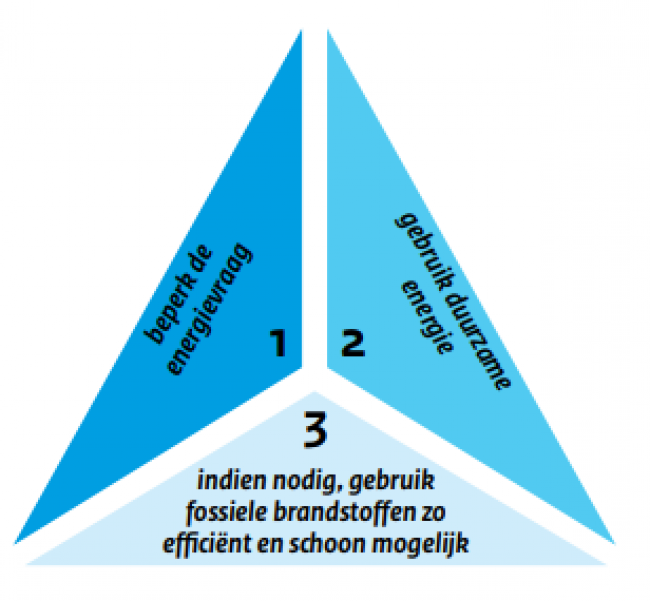 Algemene aanpak – 2) Duurzaam voorzien
Case voorbeeld
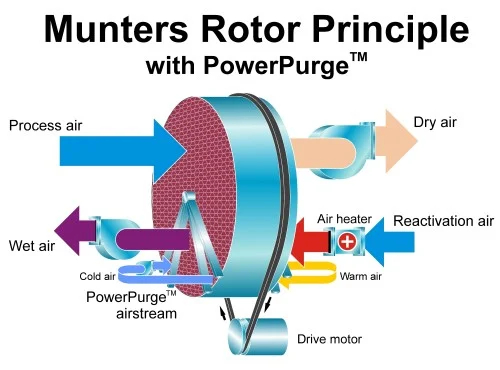 Kan er kouderecuperatie toegepast worden?
Meerdere temperatuurniveaus, in stappen opwarmen / koelen en zo koude recupereren

Zijn er efficiëntere vormen van koeling (dan compressie)
Enthalpiewiel onderzocht

Optimaal ontwerp koelcentrale
Dimensioneringsberekening uitgevoerd
Kouderecuperatie & beperkte afstanden  centraliseren! Ook schaalvoordelen
Gewenst secundair medium 
Optimaal aantal temperatuurniveaus bepalen (TCO) en optimale tussentemperaturen vastleggen
Trias energetica
Minimaliseren energievraag
Duurzaam voorzien energievraag
Fossiele voorziening optimaliseren
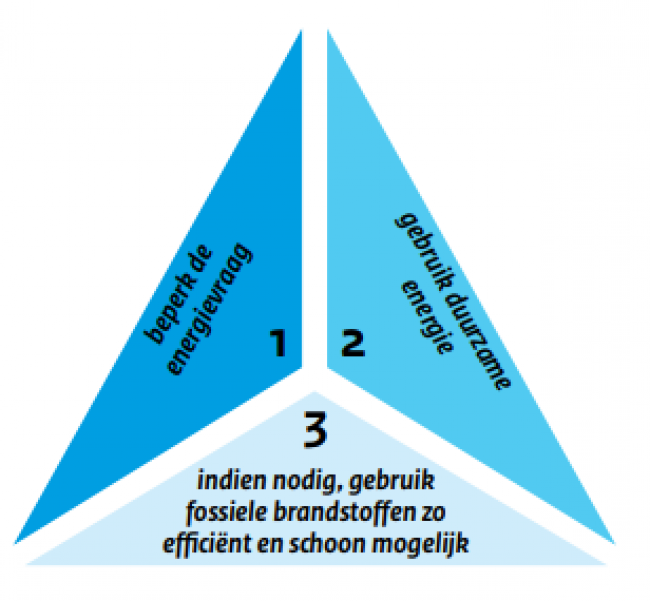 Algemene aanpak – 2) Duurzaam voorzien
Case voorbeeld
Optimaal ontwerp koelcentrale
Optimaal aantal temperatuurniveaus bepalen (TCO) en optimale tussentemperaturen vastleggen
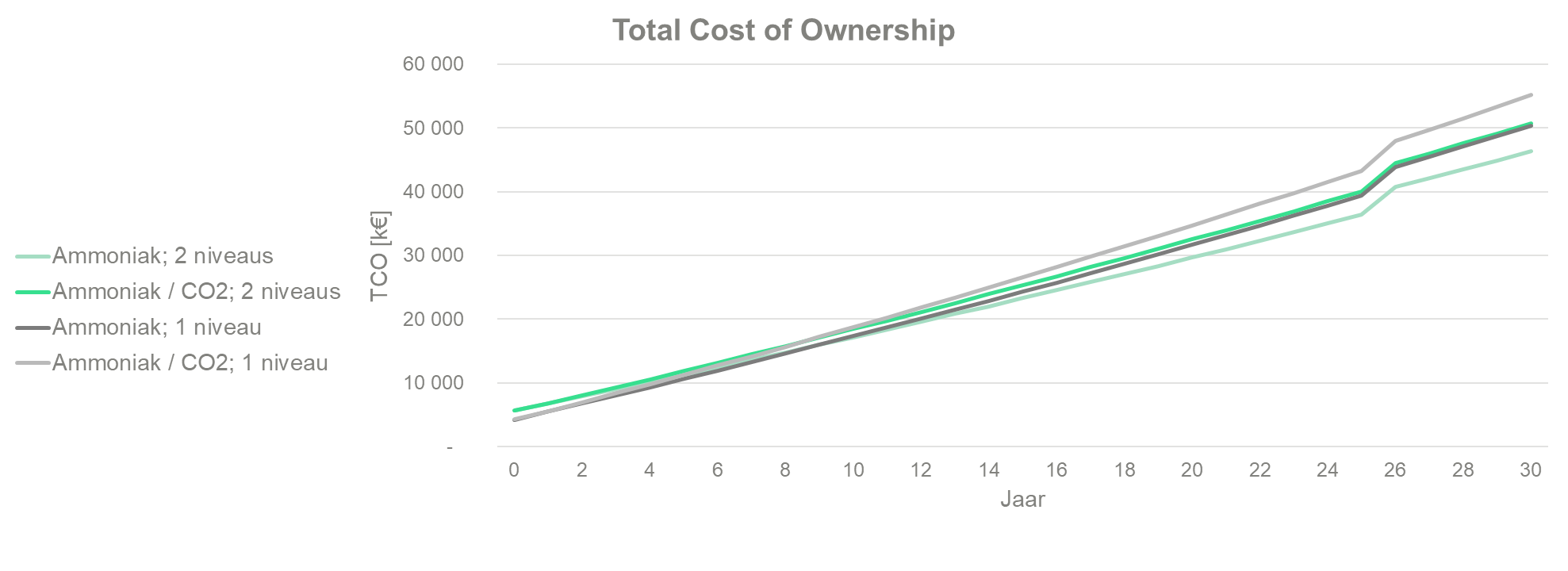 CONCEPT 1, Twee niveaus
CONCEPT 2, Twee niveaus
CONCEPT 1, Eén niveau
CONCEPT 2, Eén niveau
Algemene aanpak – 2) Duurzaam voorzien
Case voorbeeld
Kan er kouderecuperatie toegepast worden?
Meerdere temperatuurniveaus, in stappen opwarmen / koelen en zo koude recupereren

Zijn er efficiëntere vormen van koeling (dan compressie)
Enthalpiewiel onderzocht

Optimaal ontwerp koelcentrale
Dimensioneringsberekening uitgevoerd
Kouderecuperatie & beperkte afstanden  centraliseren! Ook schaalvoordelen
Veiligheid: gewenst secundair medium 
Optimaal aantal temperatuurniveaus bepalen (TCO) en optimale tussentemperaturen vastleggen
Desuperheaters voor EER-optimalisatie (niet warmterecuperatie)
Trias energetica
Minimaliseren energievraag
Duurzaam voorzien energievraag
Fossiele voorziening optimaliseren
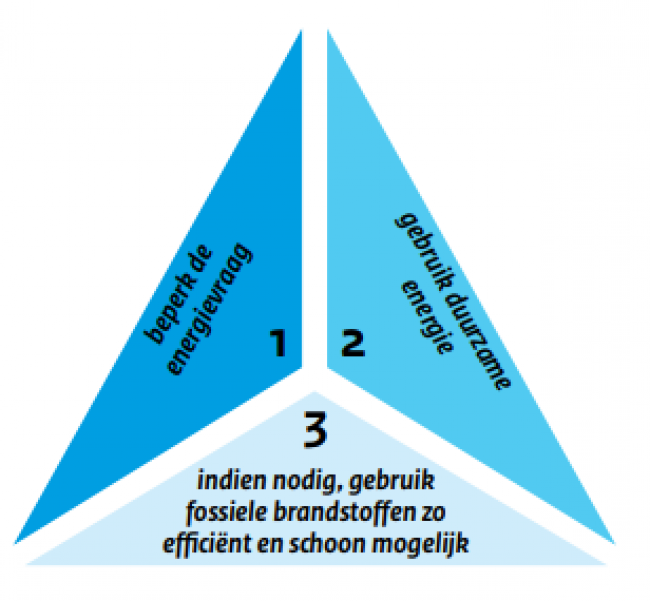 Algemene aanpak – 3) Fossiele voorziening optim.
Minder van toepassing op koelcentrales, maar wel:
Lokale hernieuwbare elektriciteit
Groene aankoop

Restwarmterecuperatie
Beperkte nood
Desuperheater
Oliekoeler
Onderkoeler
Uitgebreide nood
Condensatiewarmte
Add-on warmtepomp (95°C, 130°C, hoger?)
Toepassing warmte: situatie afhankelijk
Trias energetica
Minimaliseren energievraag
Duurzaam voorzien energievraag
Fossiele voorziening optimaliseren
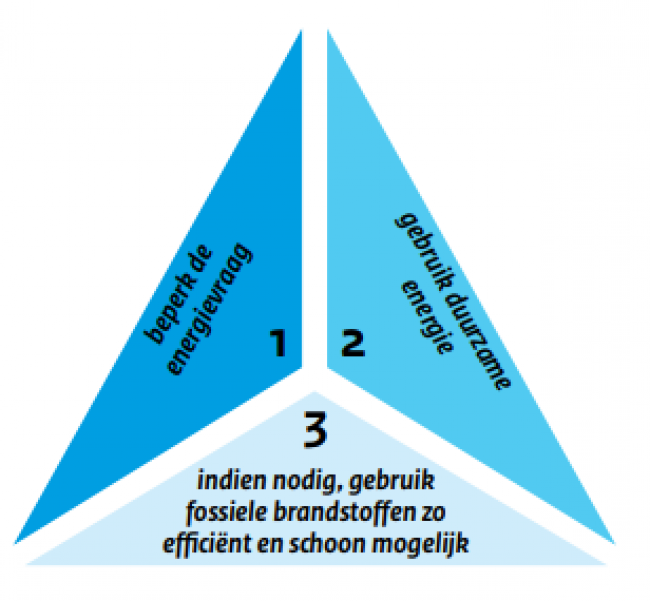 Algemene aanpak – 3) Fossiele voorziening optim.
Case voorbeeld
Hernieuwbare energie & Aankoop buiten scope

Restwarmterecuperatie
Warmterecuperatie door add-on warmtepomp
Rendabel of niet?
Warmte opwekken met gasketels (referentie) of met Warmtepomp add-on voor koelinstallatie
Secundair 70/65°C, dus 75°C nodig

Impact
Besparing aardgas of elektriciteit elders
Extra elek-verbruik koeling
Condensatietemperatuur soms hoger  extra elek-verbruik
Andere zaken af te wegen: hogere complexiteit, non-standaard installatie (op dit moment)
Rendabiliteit: terugverdientijd bepaald op 7 jaren
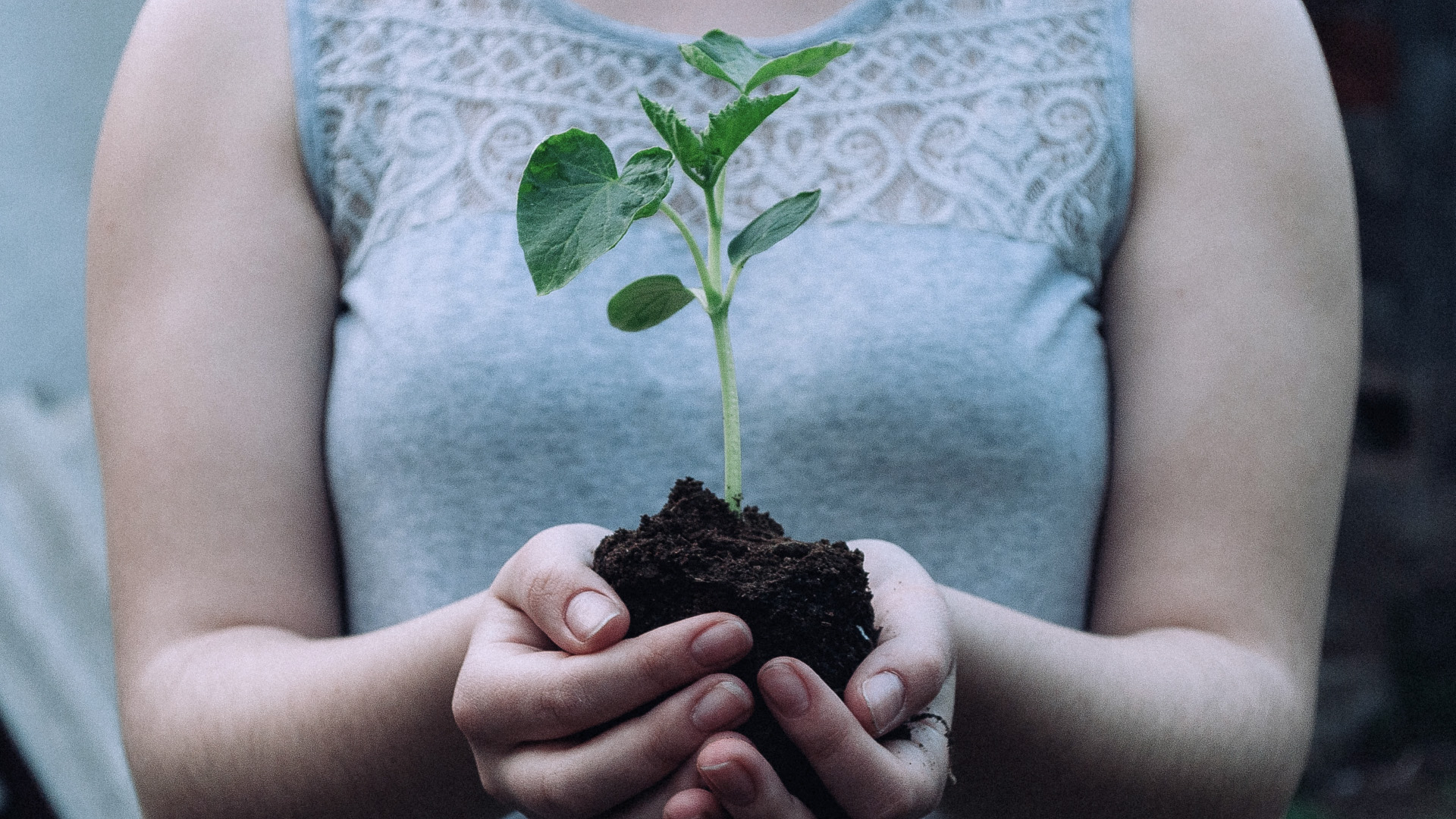 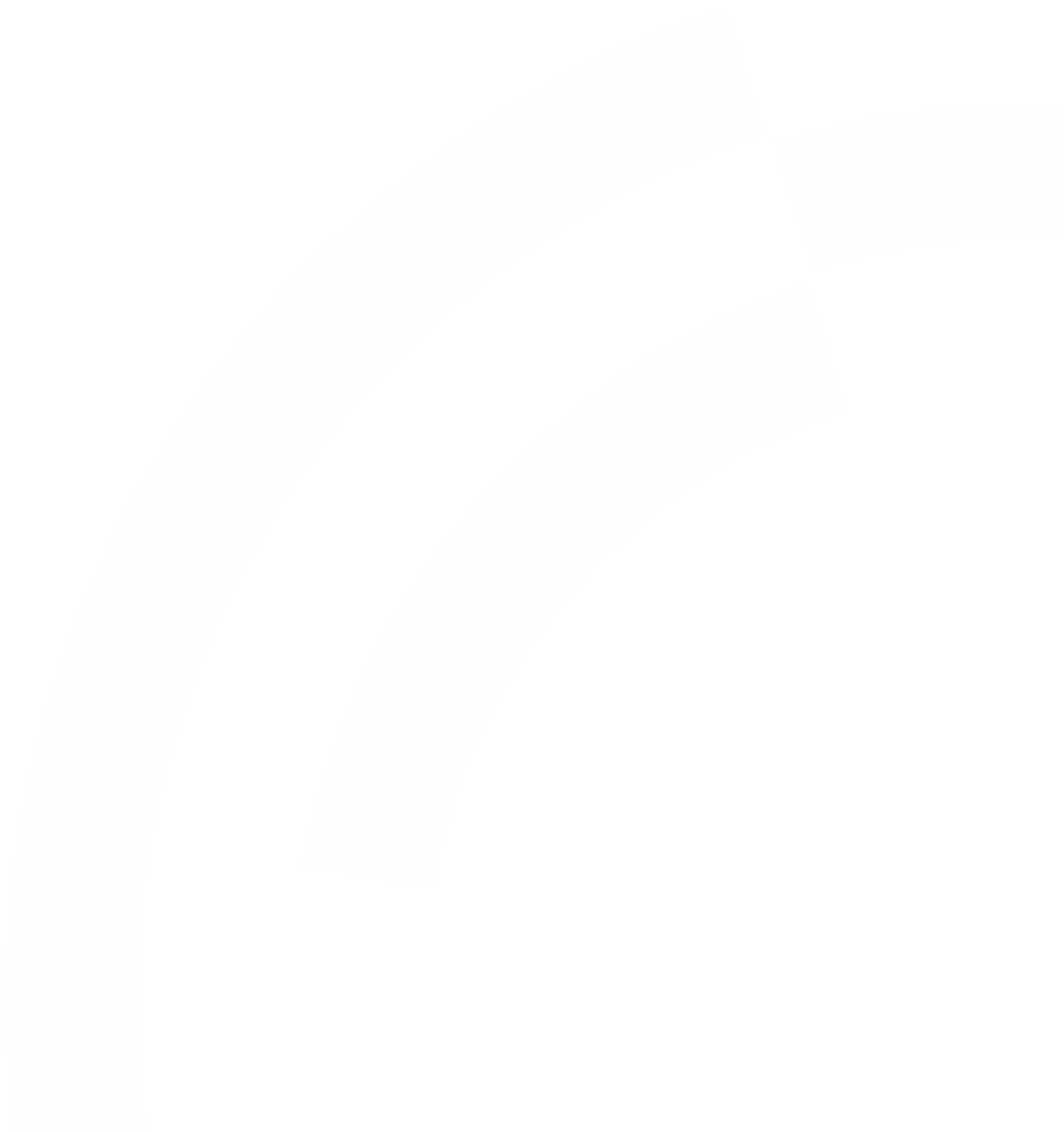 Retrofit optimalisaties
Toepassen maatregelen – Retrofit
1) Minimaliseren energievraag
Verlagen koelvraag 		 Blijft van toepassing
Verhogen koeltemperaturen	 Van toepassing, winst enkel indien koelcentrale omhoog 

2) Duurzaam voorzien
Kouderecuperatie		 Van toepassing
Efficiëntere vormen koeling	 Van toepassing
Optimaal ontwerp centrale		 Soms, echter vaak niet rendabel

3) Fossiele voorziening optimaliseren
Hernieuwbare productie/aankoop	 Van toepassing
Restwarmterecuperatie		 Van toepassing
Bij beperkte recuperatie: retrofit zonder wachtleidingen rendabiliteit vaak iets lager
Bij uitgebreide recuperatie: heden weinig toegepast
Toepassen maatregelen – Retrofit
Andere retrofit maatregelen / Zaken ook op te nemen bij ontwerp Minder conceptueel, meer concreet

Ontdooiing luchtkoelers
Snelheid
Regeling
Vlotterpotten
Compressoren
Regeling 
Vlottende condensatietemperatuur
Minimum condensatietemperatuur
Vlottende verdampingstemperatuur
Efficiëntie motoren, IE4?

Condensorcapaciteit
Reinigen
Uitbreiden
Adiabatisch
Toepassen maatregelen – Retrofit
Andere retrofit maatregelen / Zaken ook op te nemen bij ontwerp Minder conceptueel, meer concreet
Secundair medium
Hydraulische regeling
Grootte wisselaar primair / secundair 
Drukstapontgasser
Koelvraag ruimtekoeling verminderen
Luchtgordijnen
Karren / Rekken vermijden of met lage thermische inertie
Dichtingen periodiek vernieuwen
LED-verlichting
Algemeen
Onderhoud!!
Meten = Weten!
Echter enkel indien ook aandacht voor metingen
Bedankt voor uw aandacht.